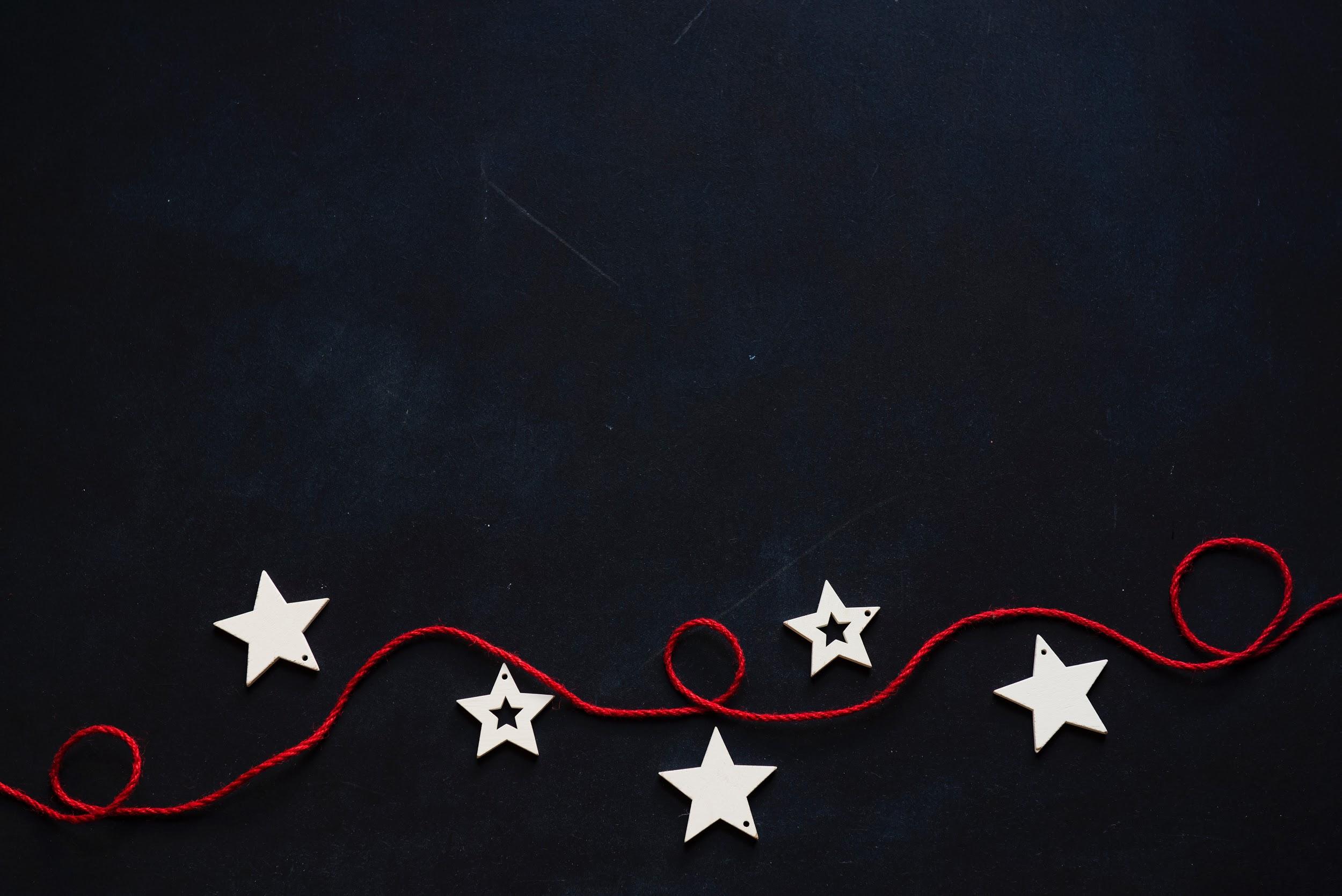 1
2
3
4
5
6
7
8
9
10
11
12
13
14
15
16
17
18
19
20
21
22
23
24
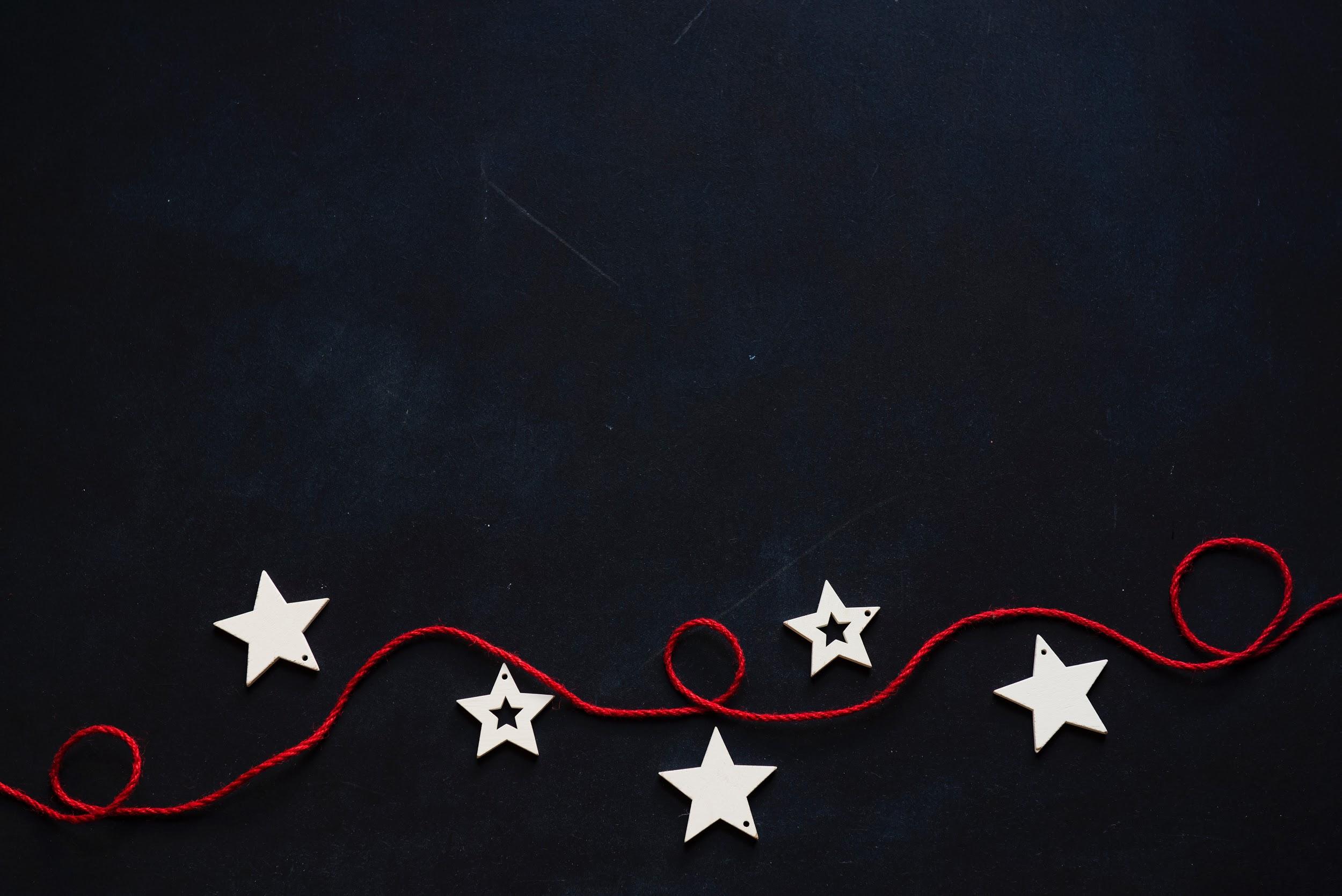 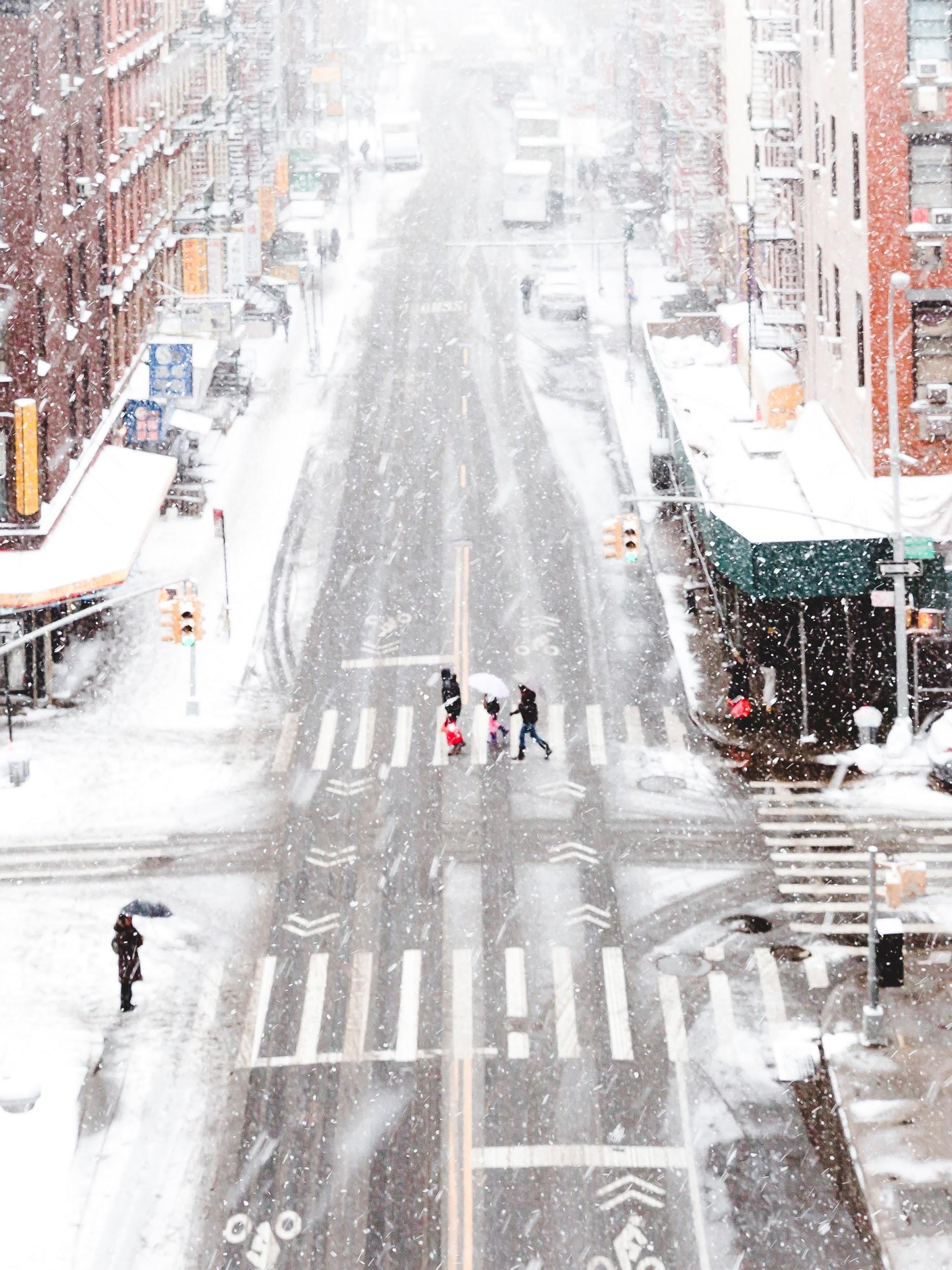 1
Takaisin kalenteriin.
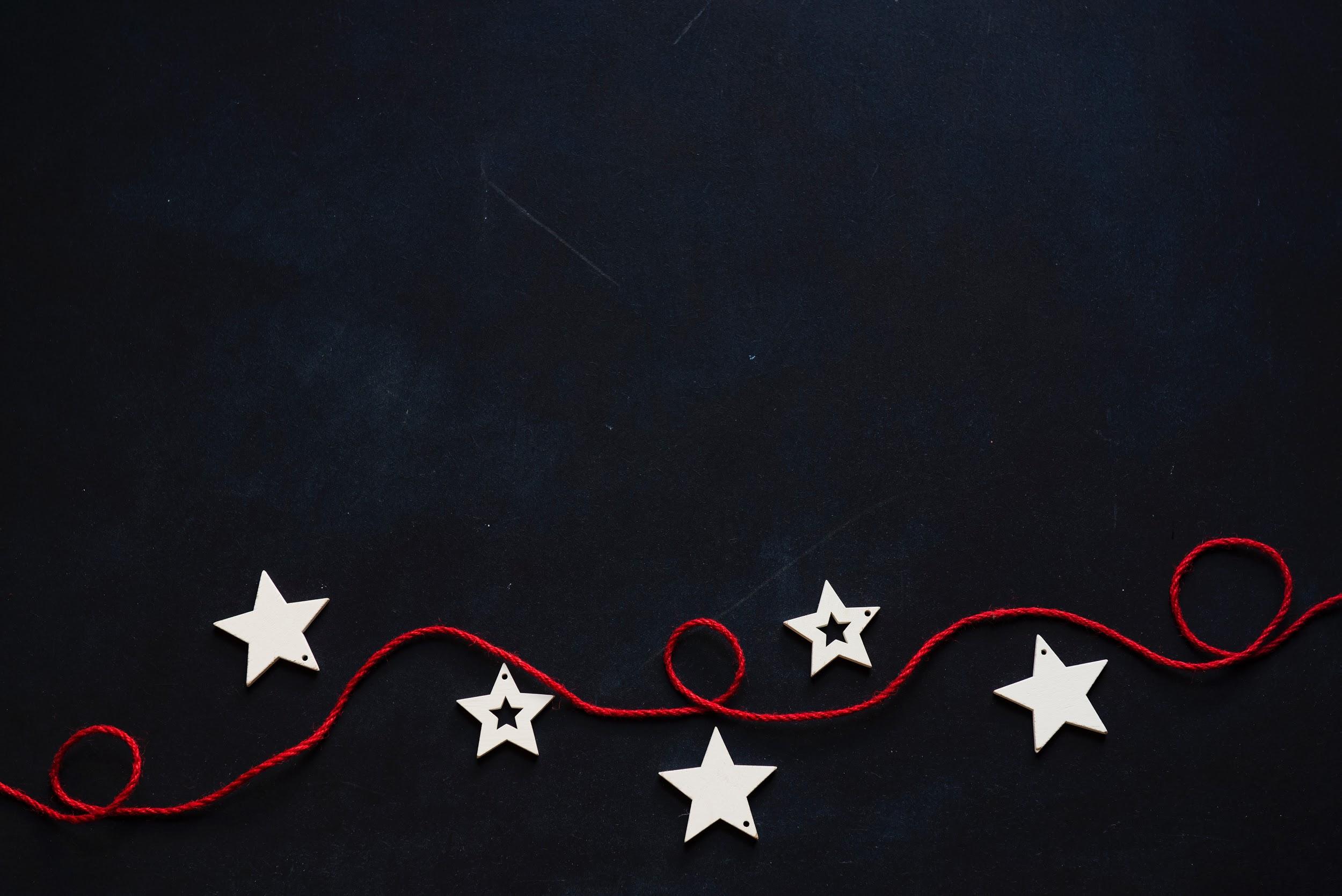 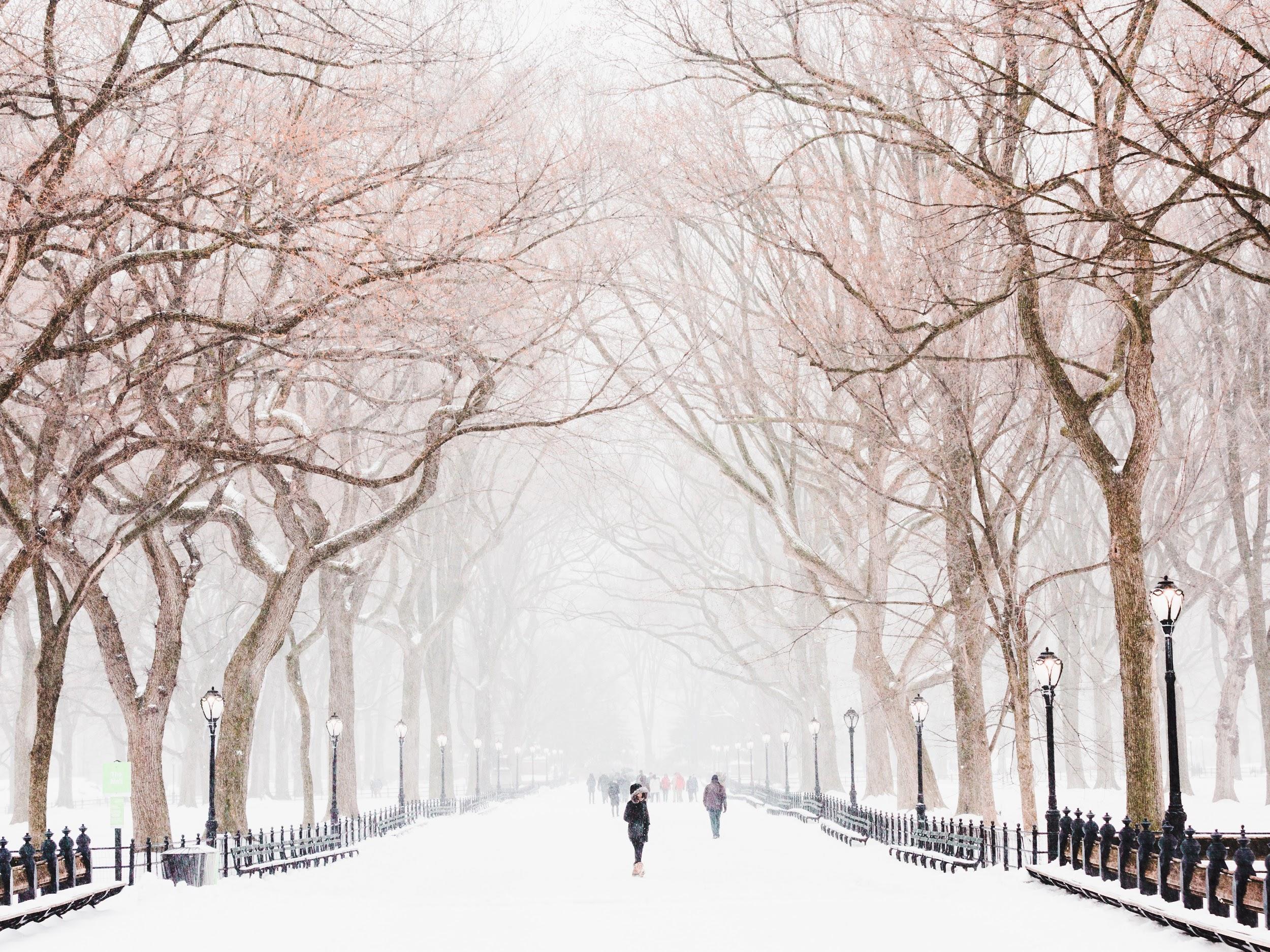 2
Takaisin kalenteriin.
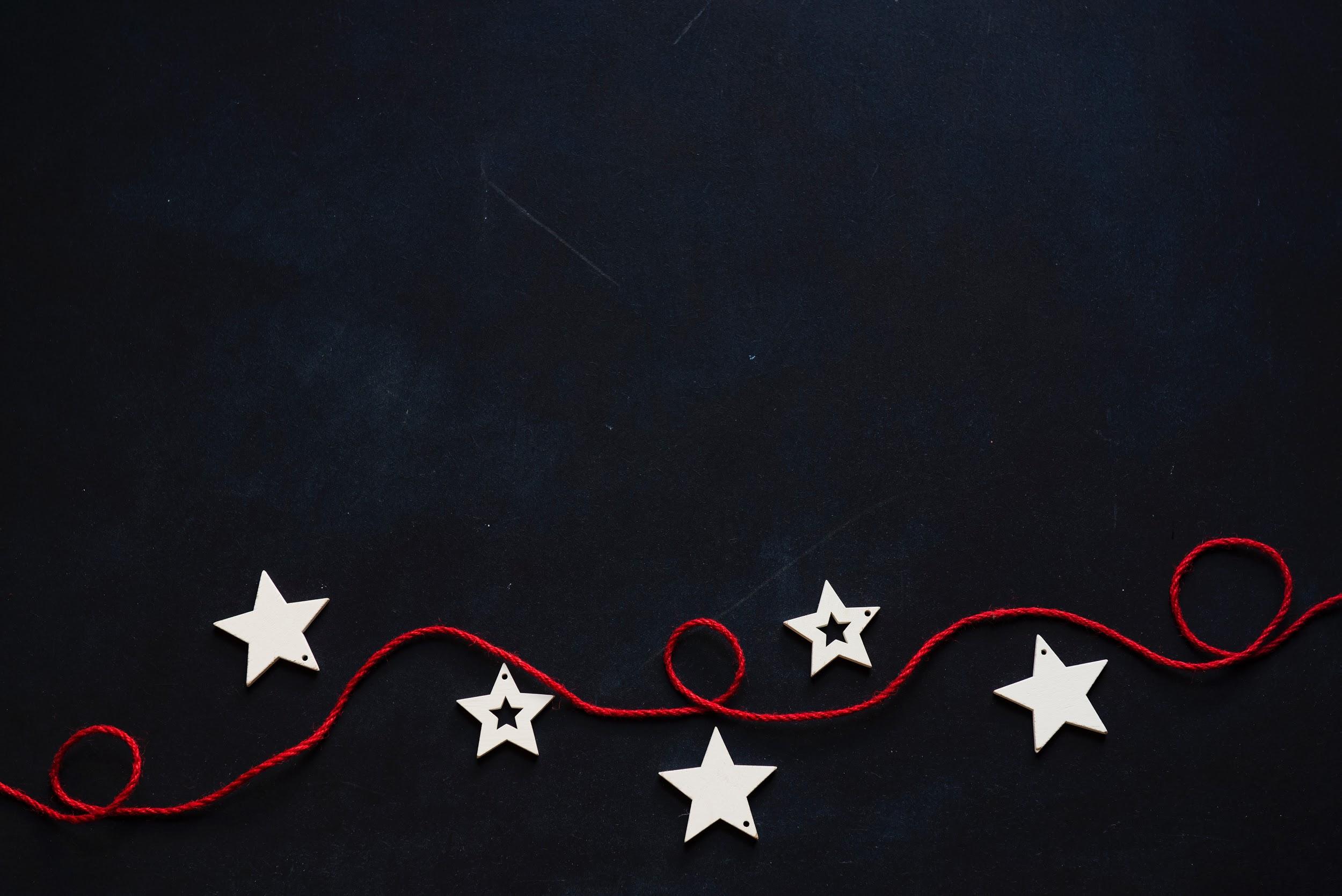 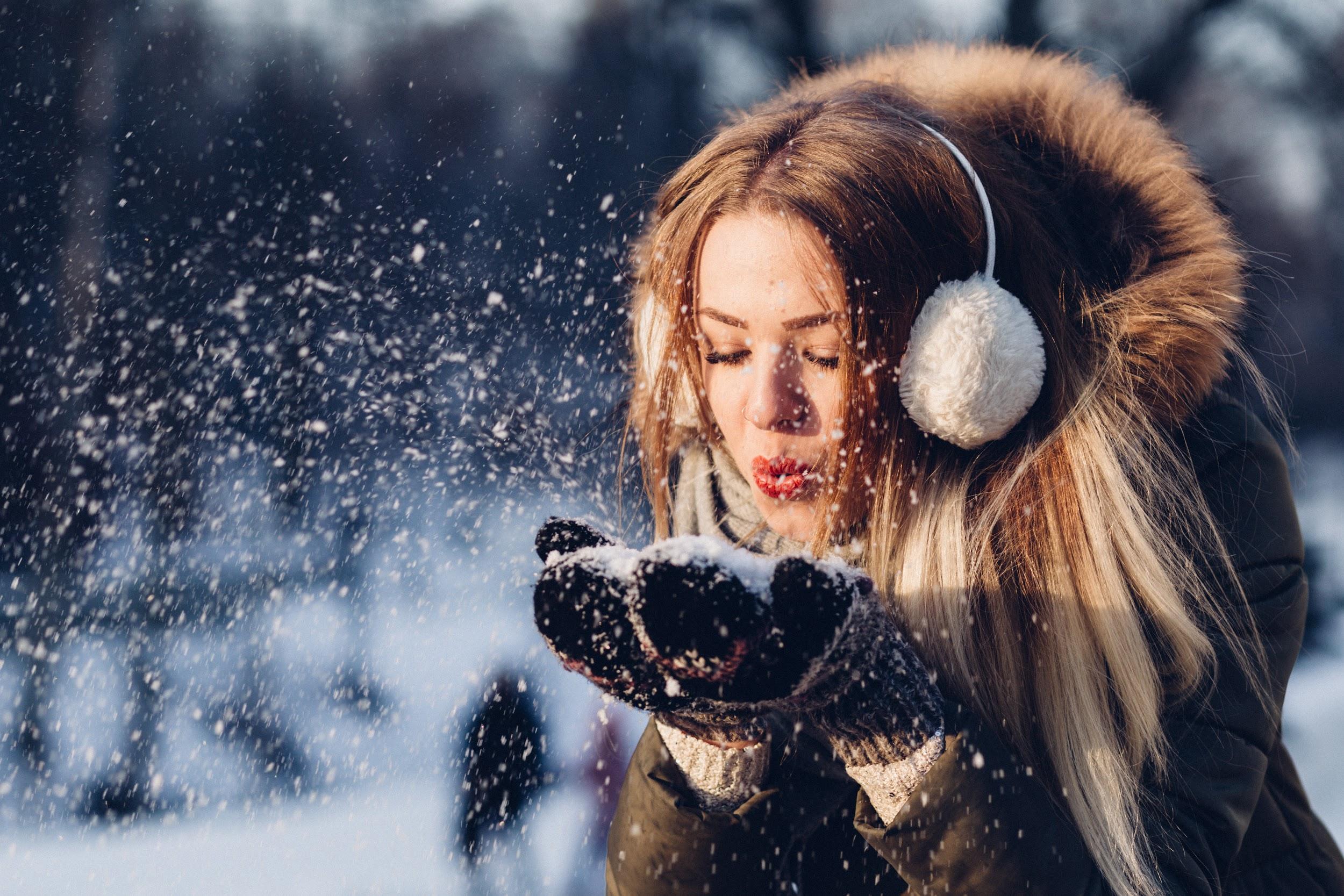 3
Takaisin kalenteriin.
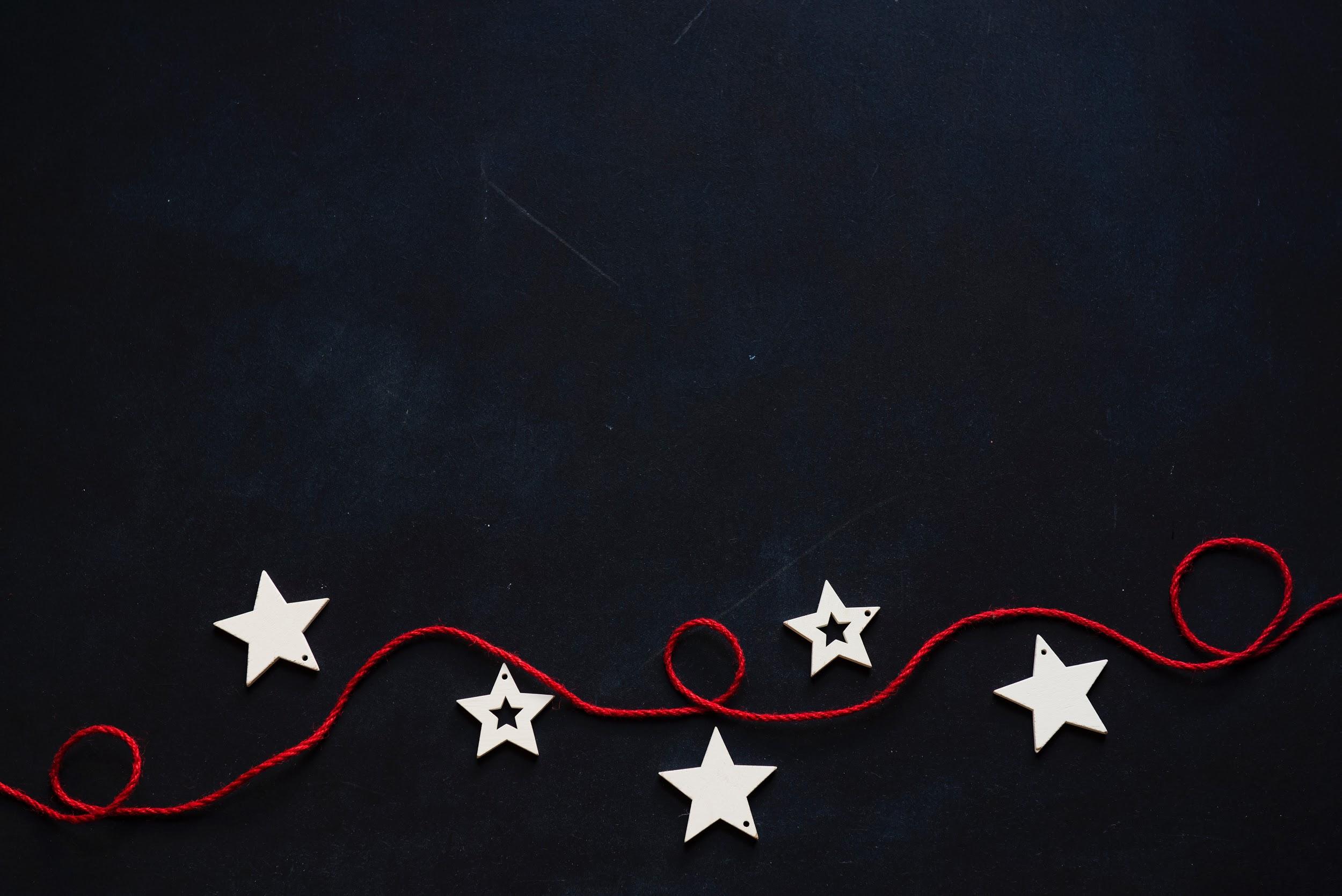 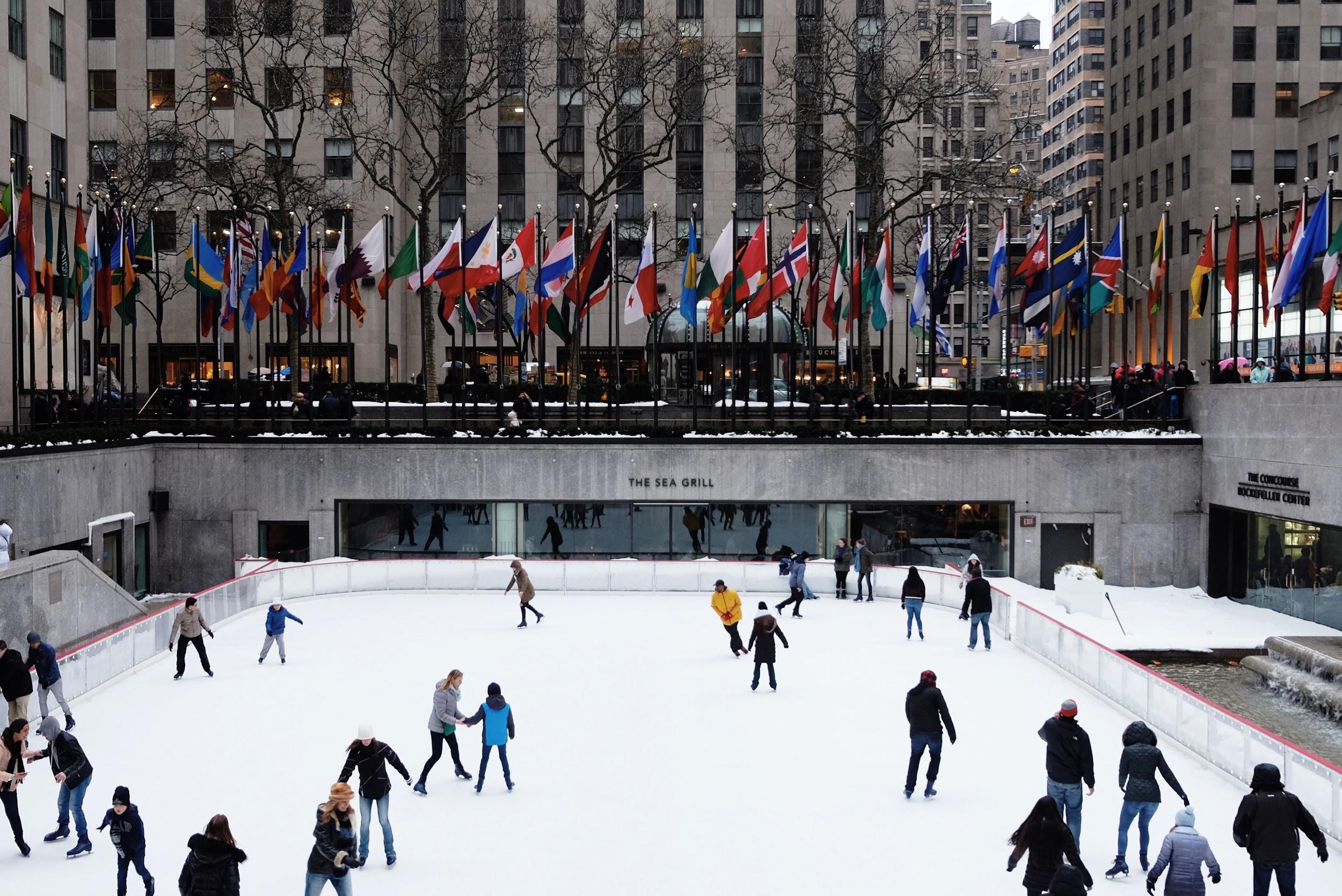 4
Takaisin kalenteriin.
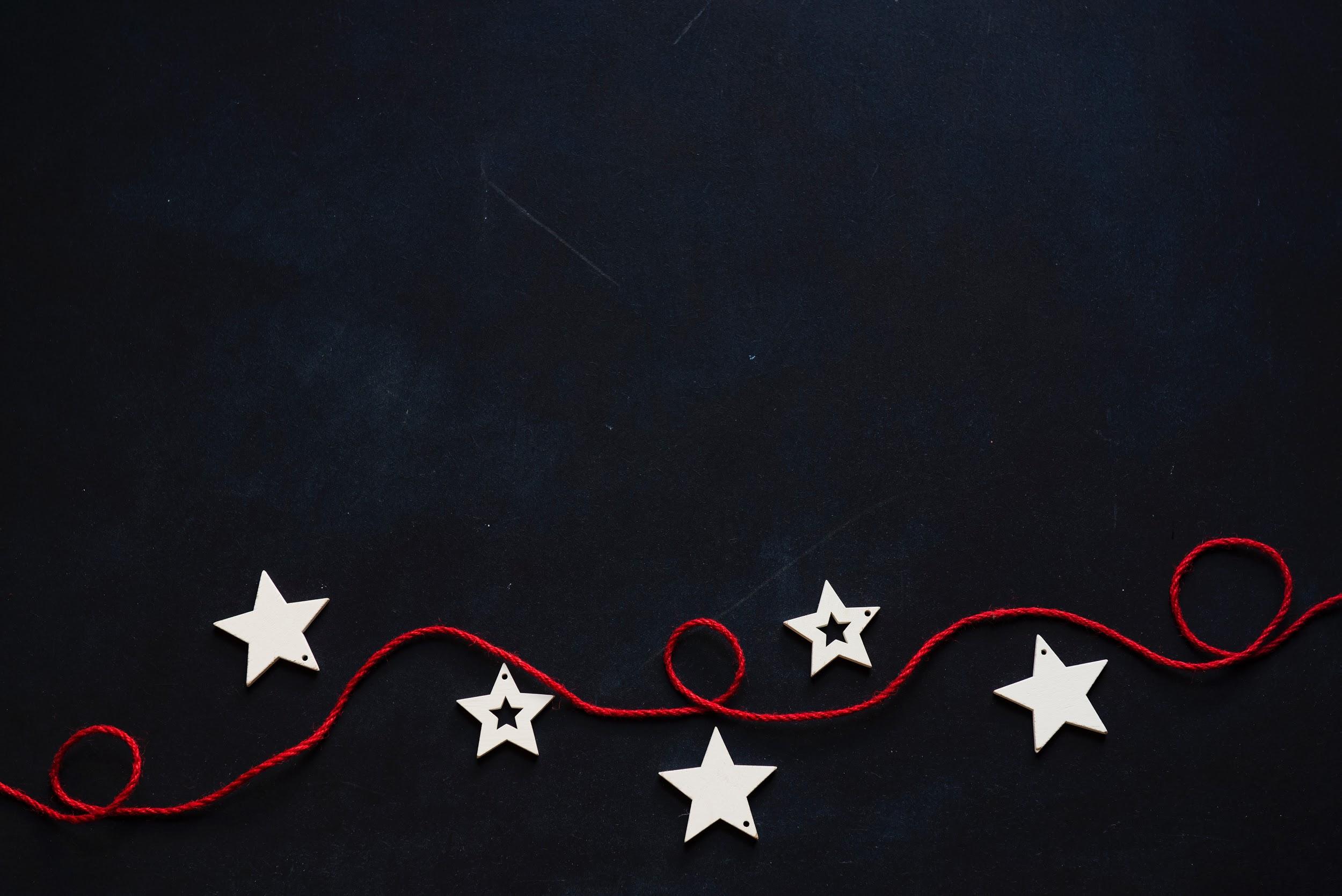 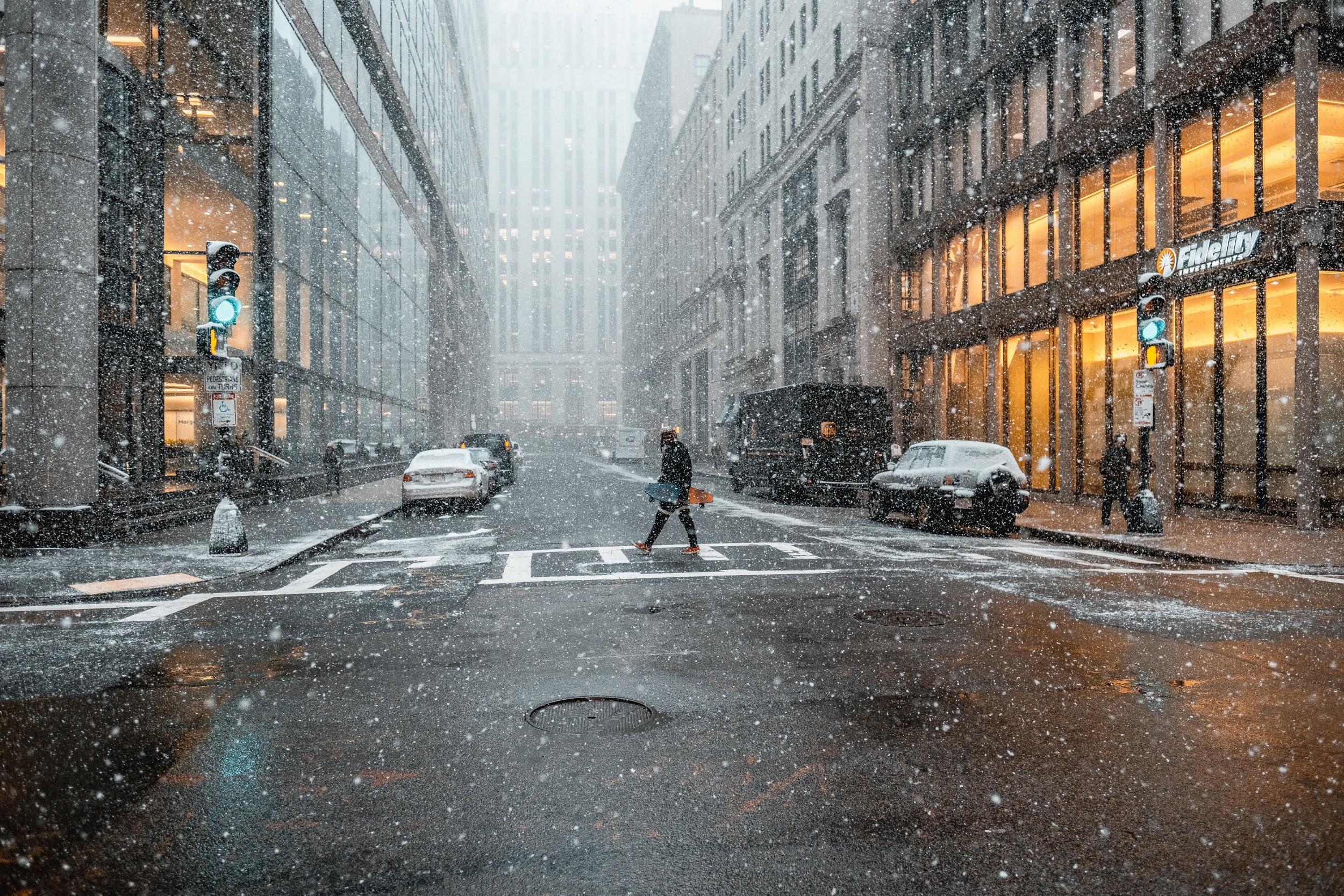 5
Takaisin kalenteriin.
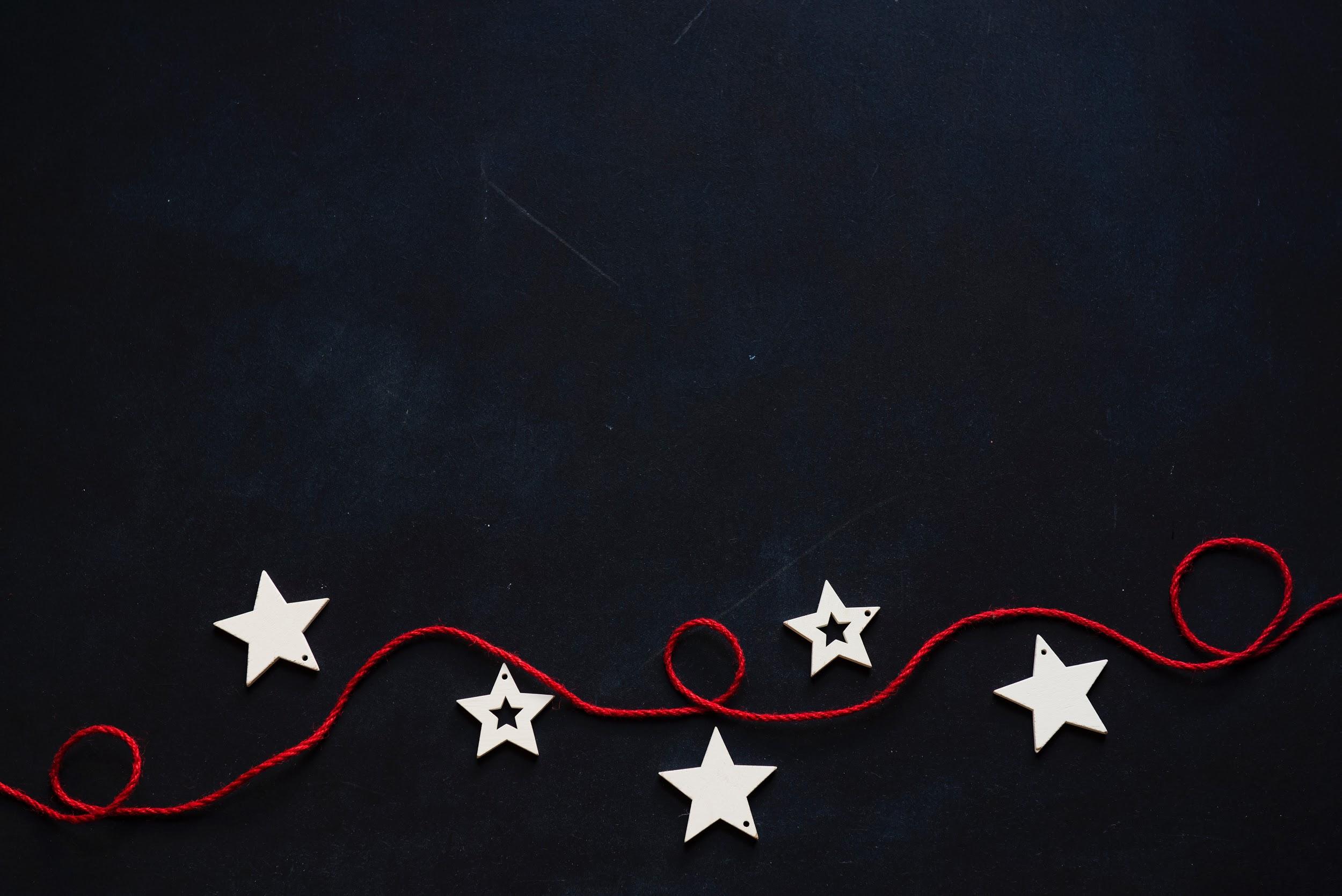 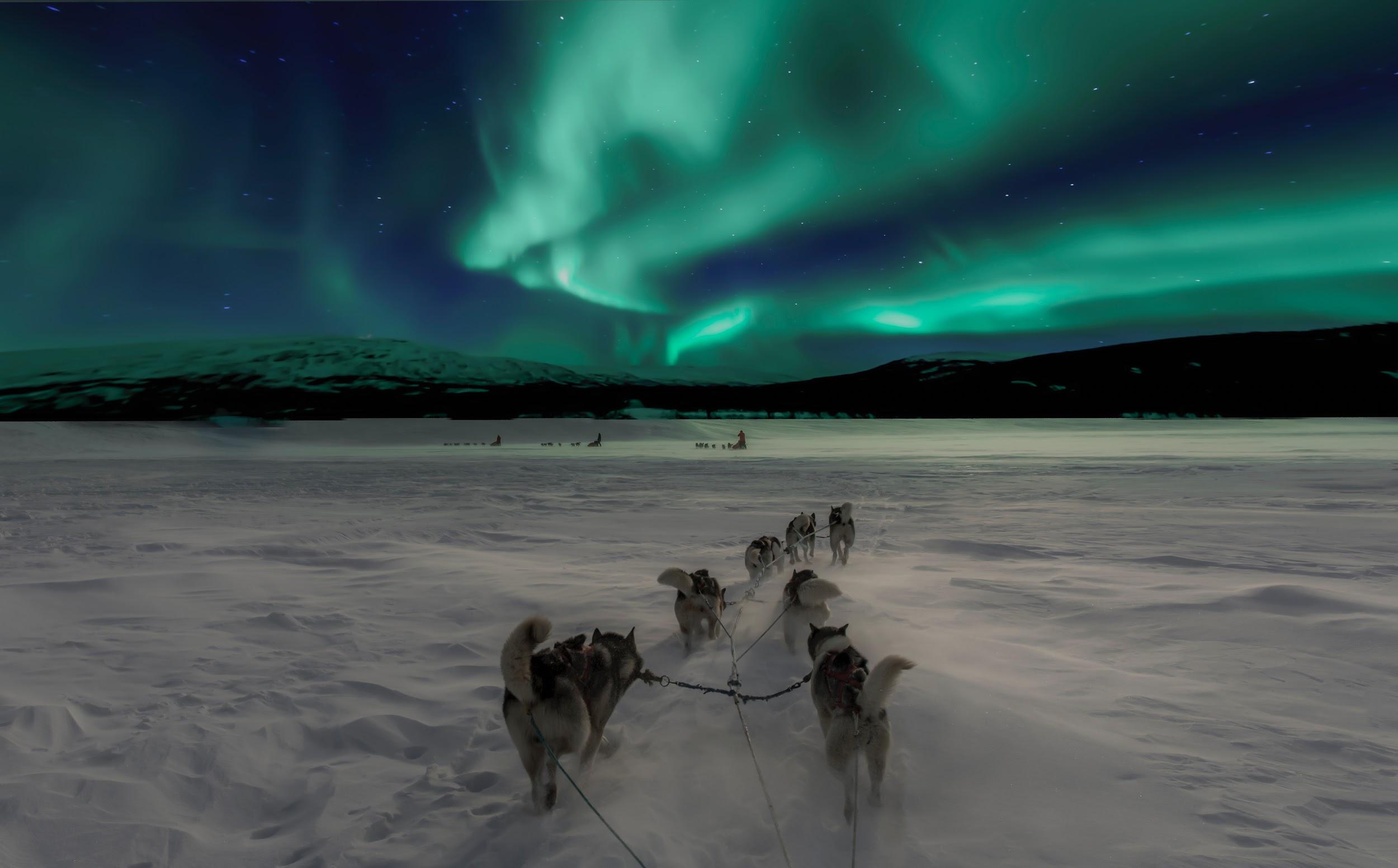 6
Takaisin kalenteriin.
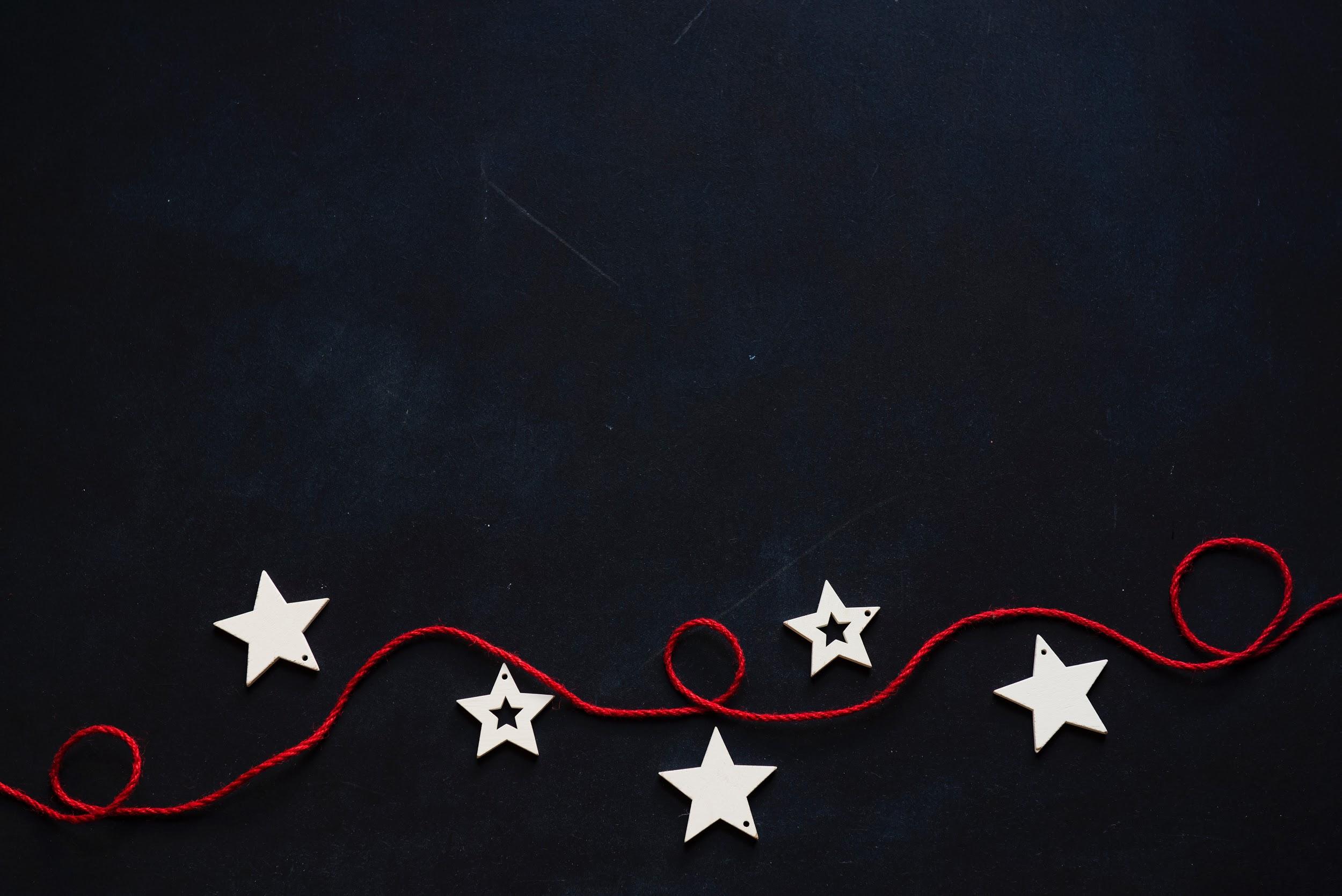 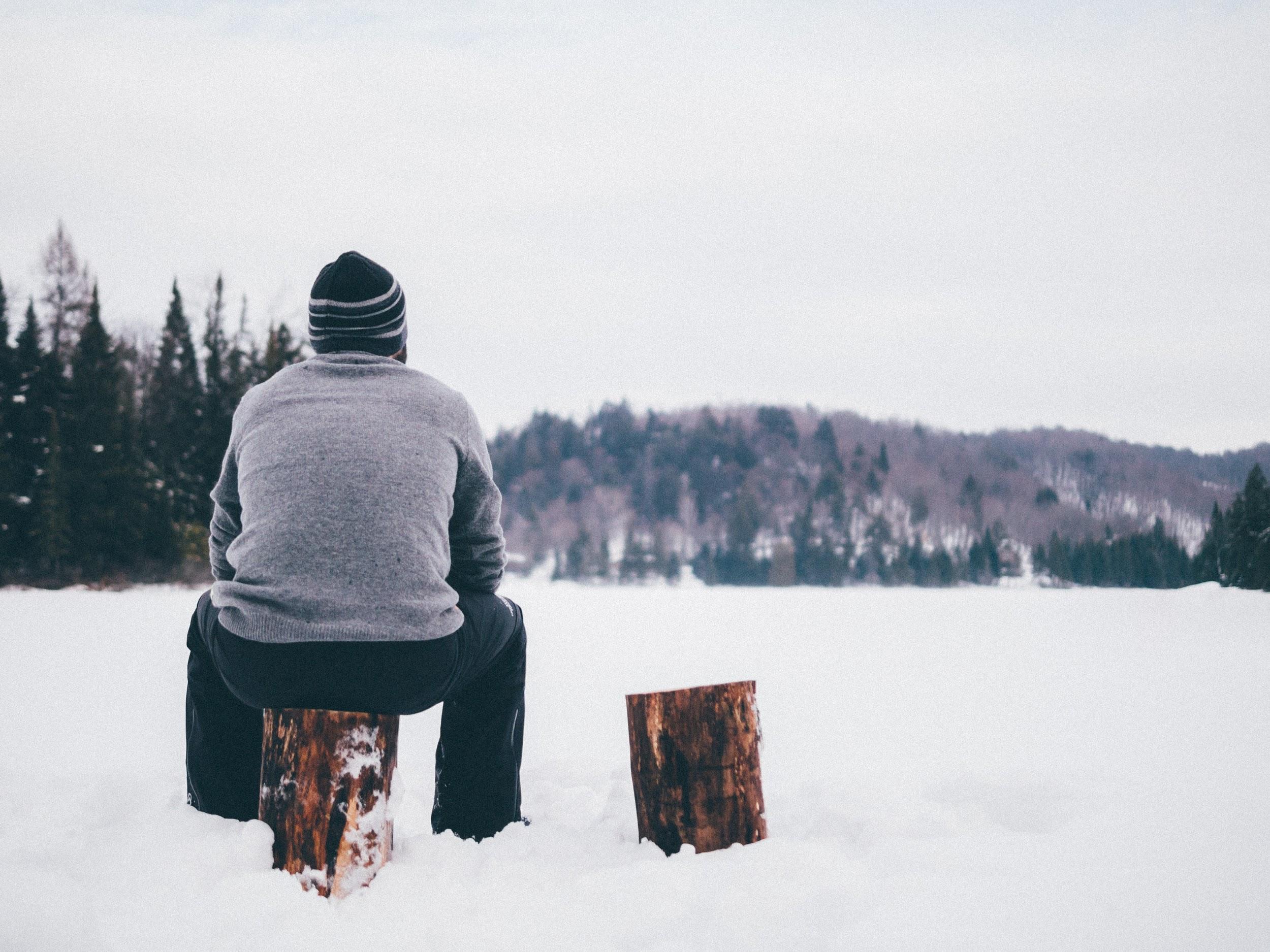 7
Takaisin kalenteriin.
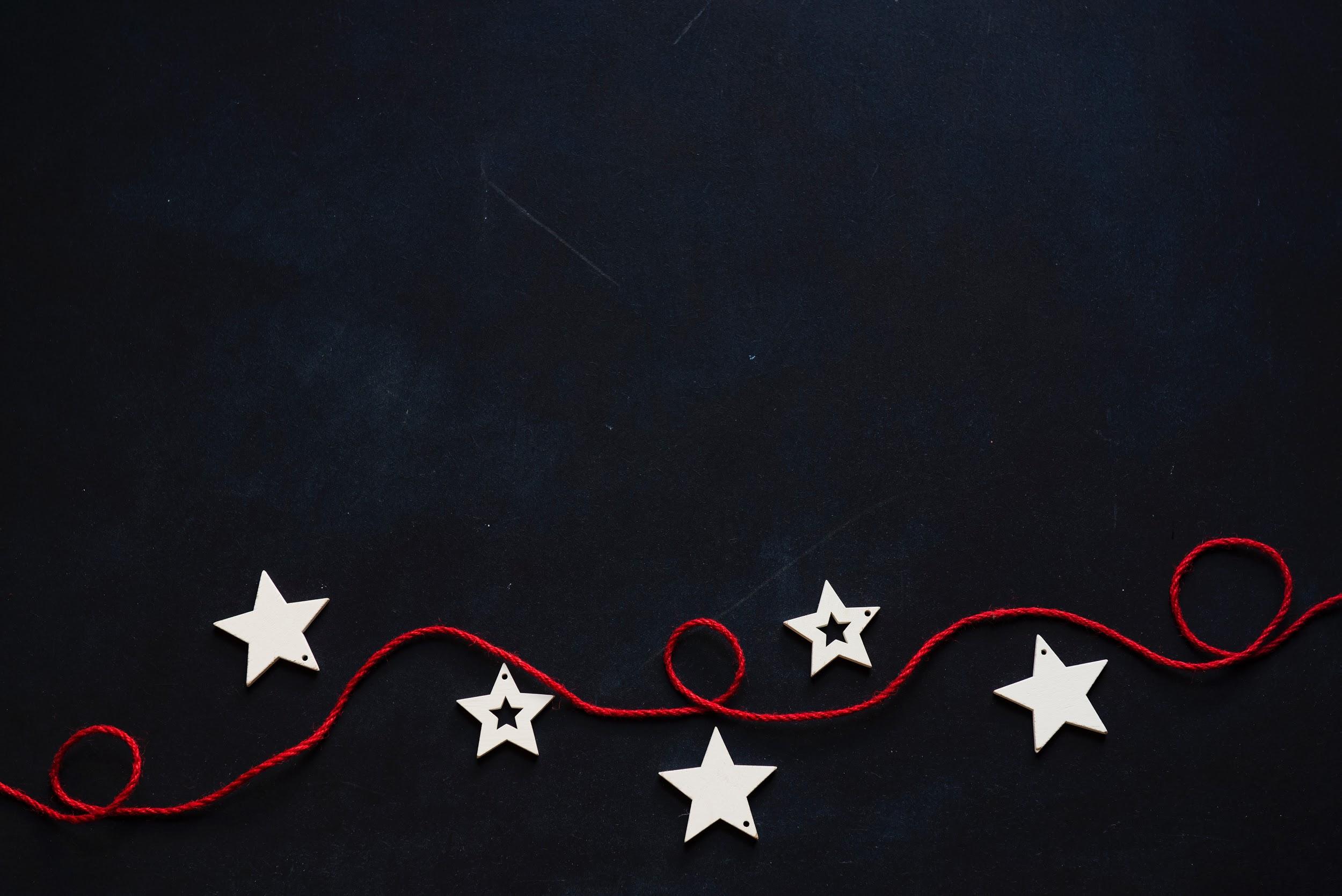 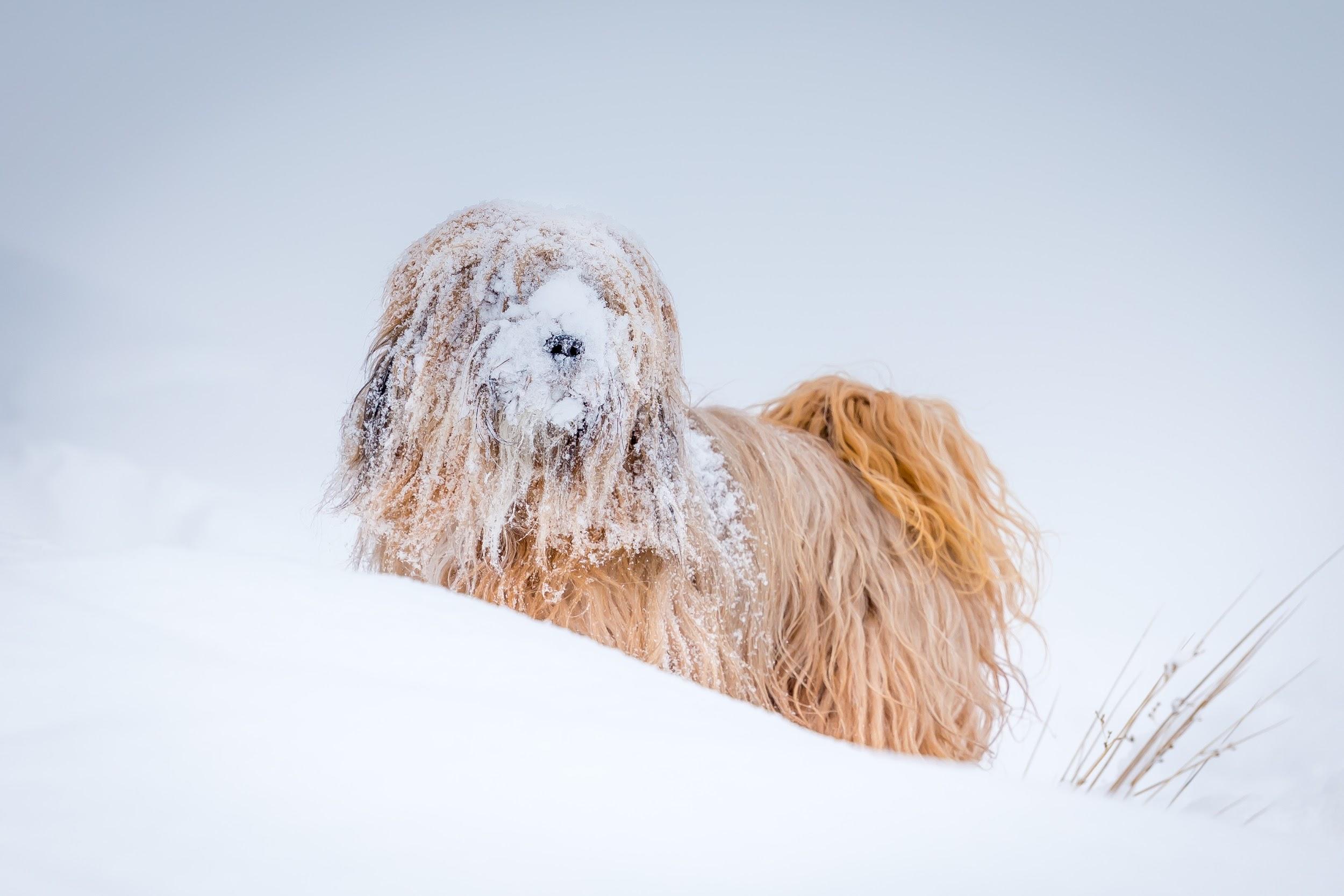 8
Takaisin kalenteriin.
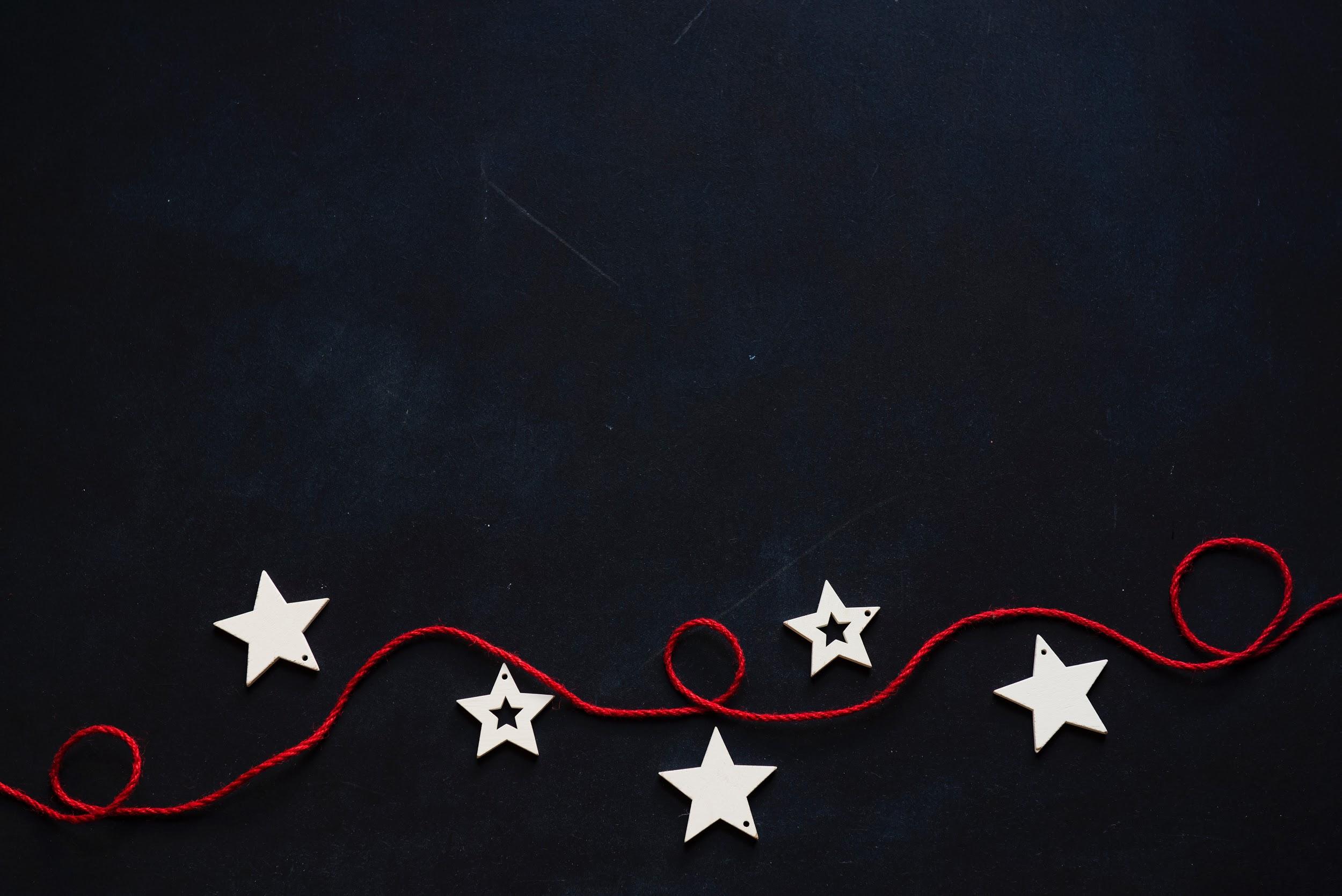 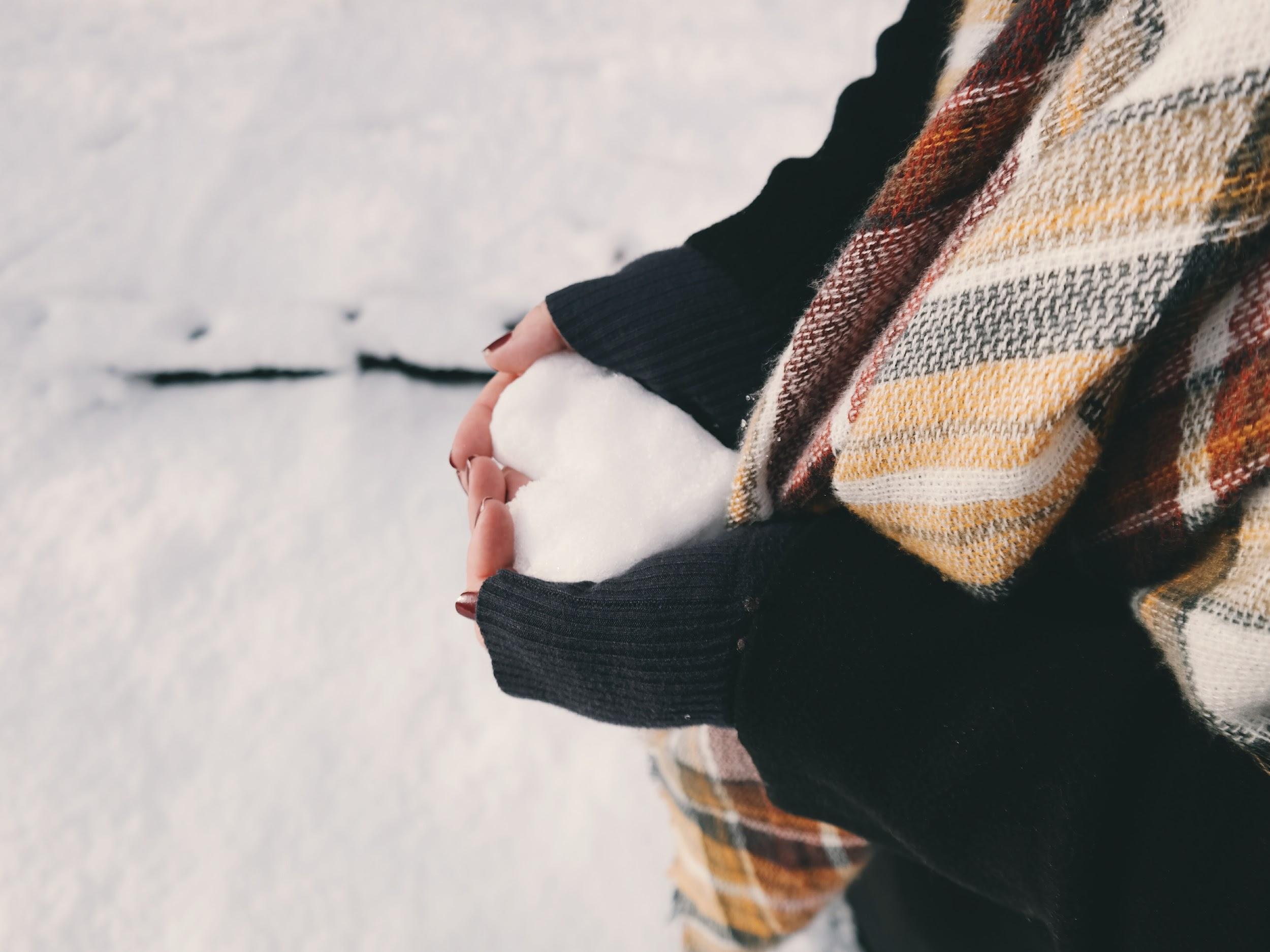 9
Takaisin kalenteriin.
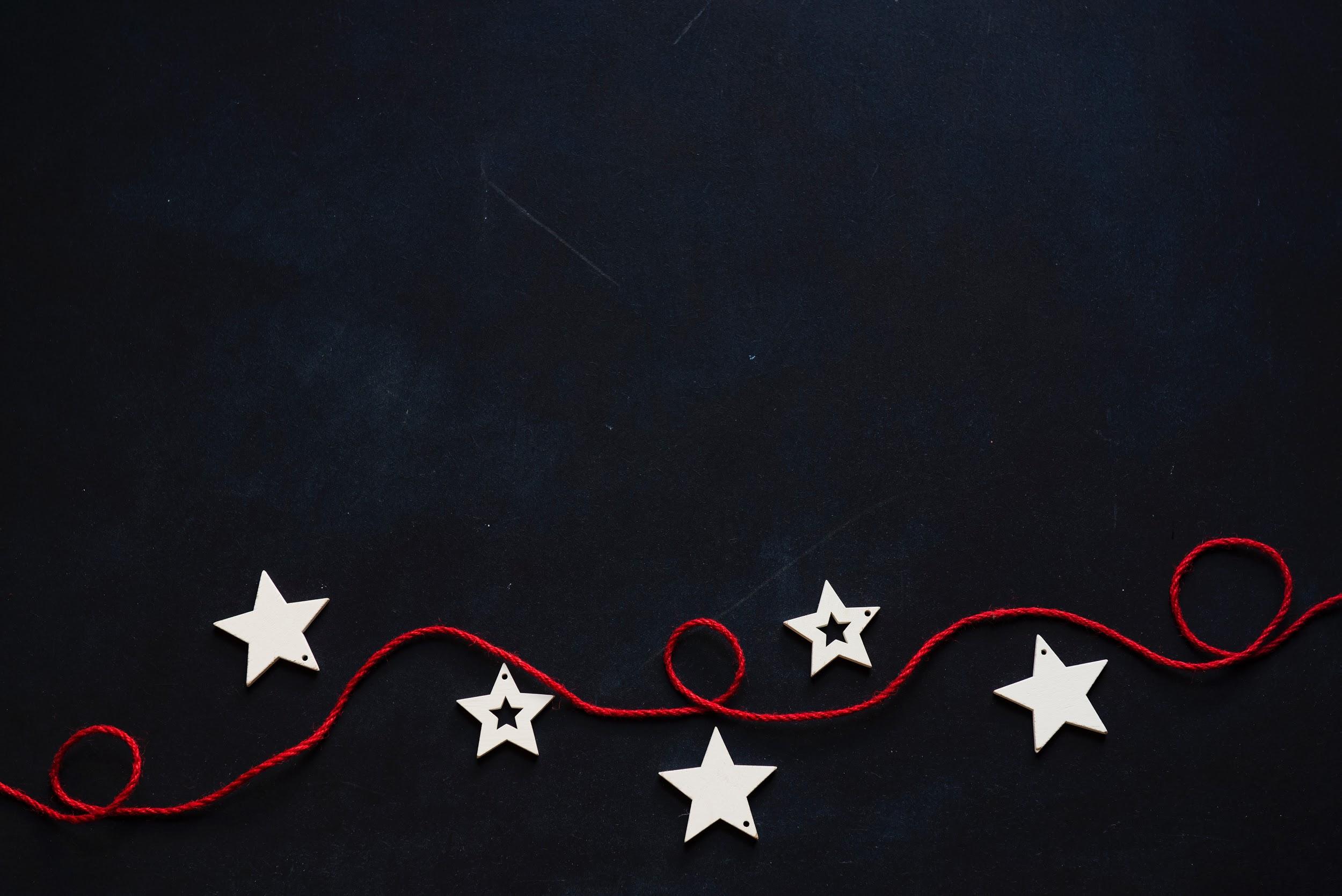 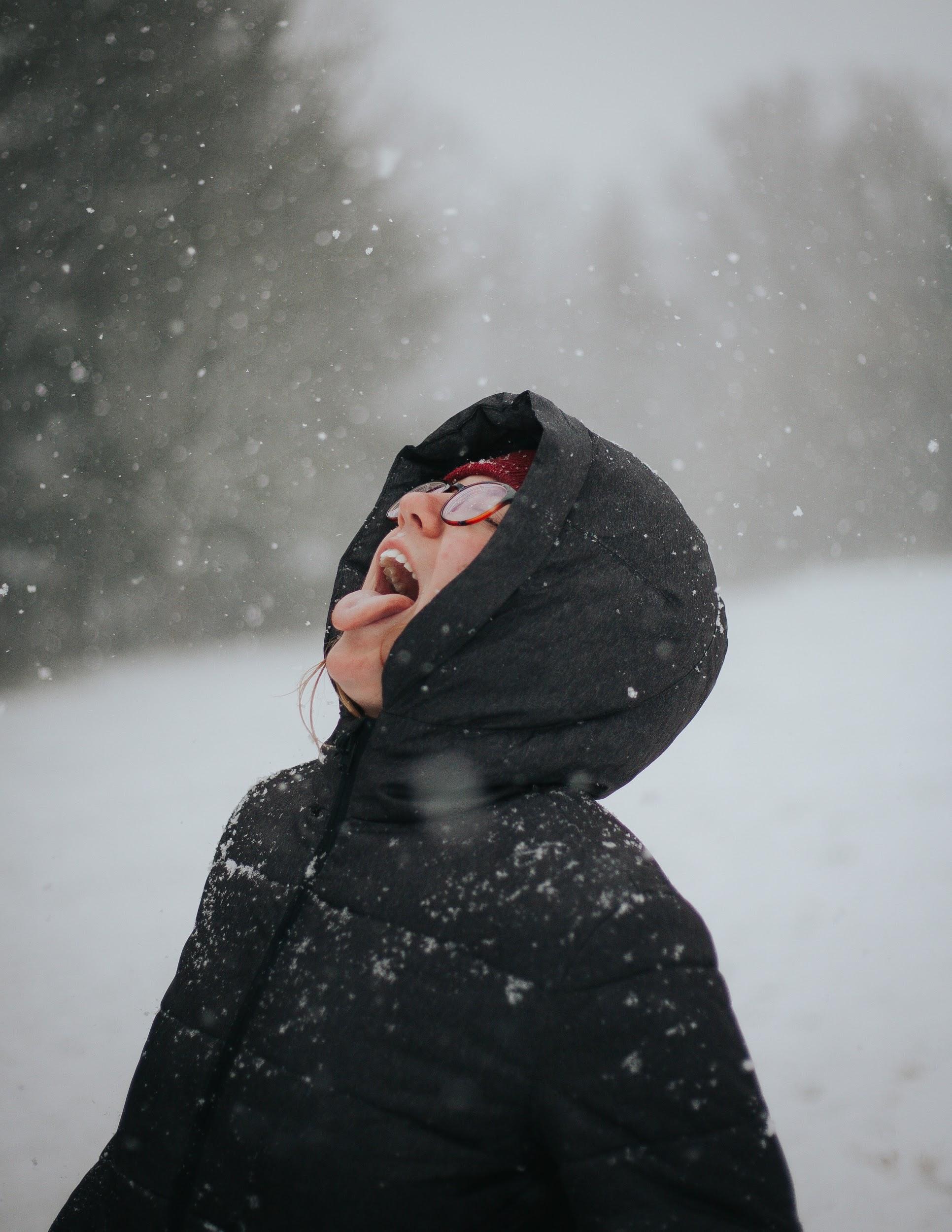 10
Takaisin kalenteriin.
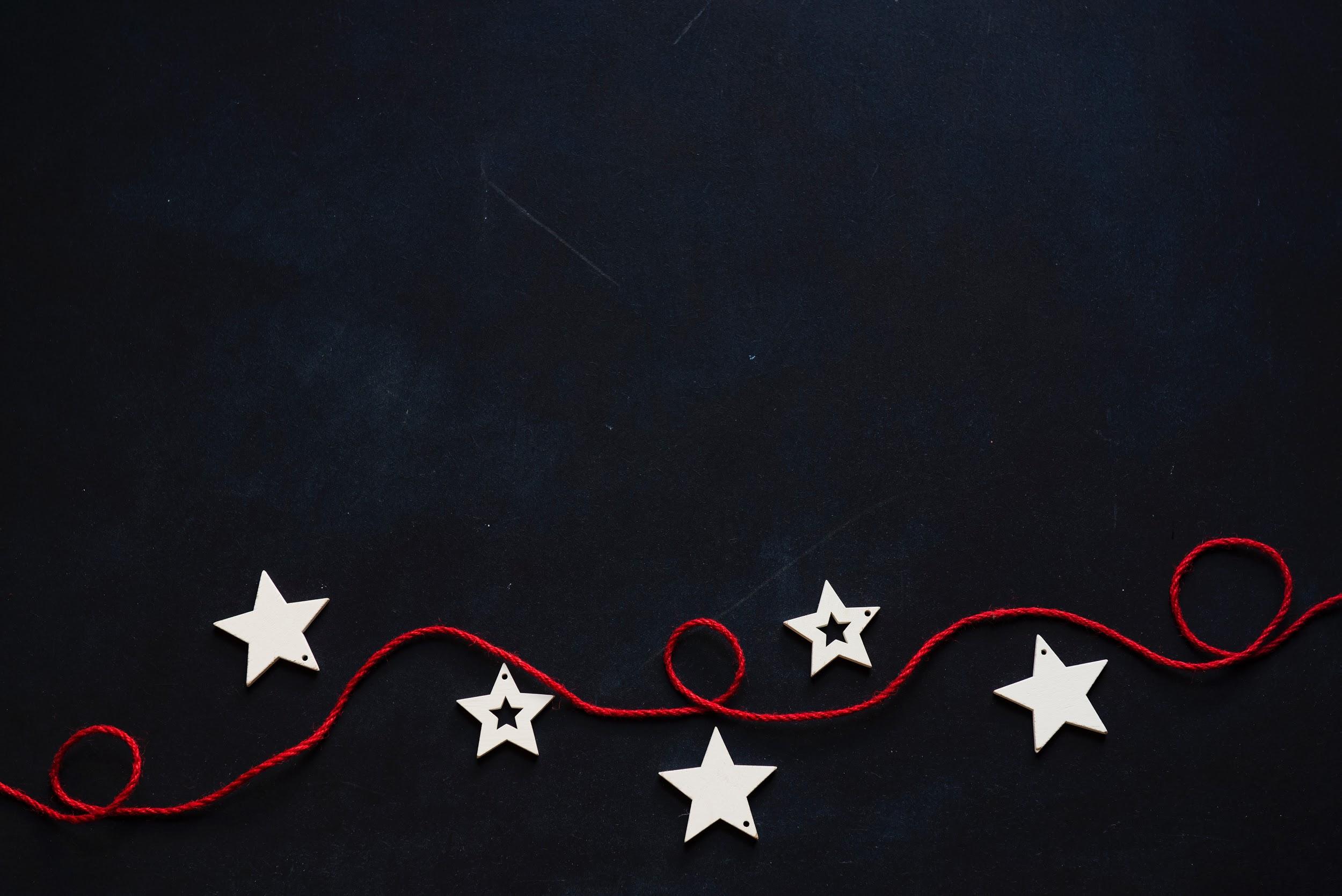 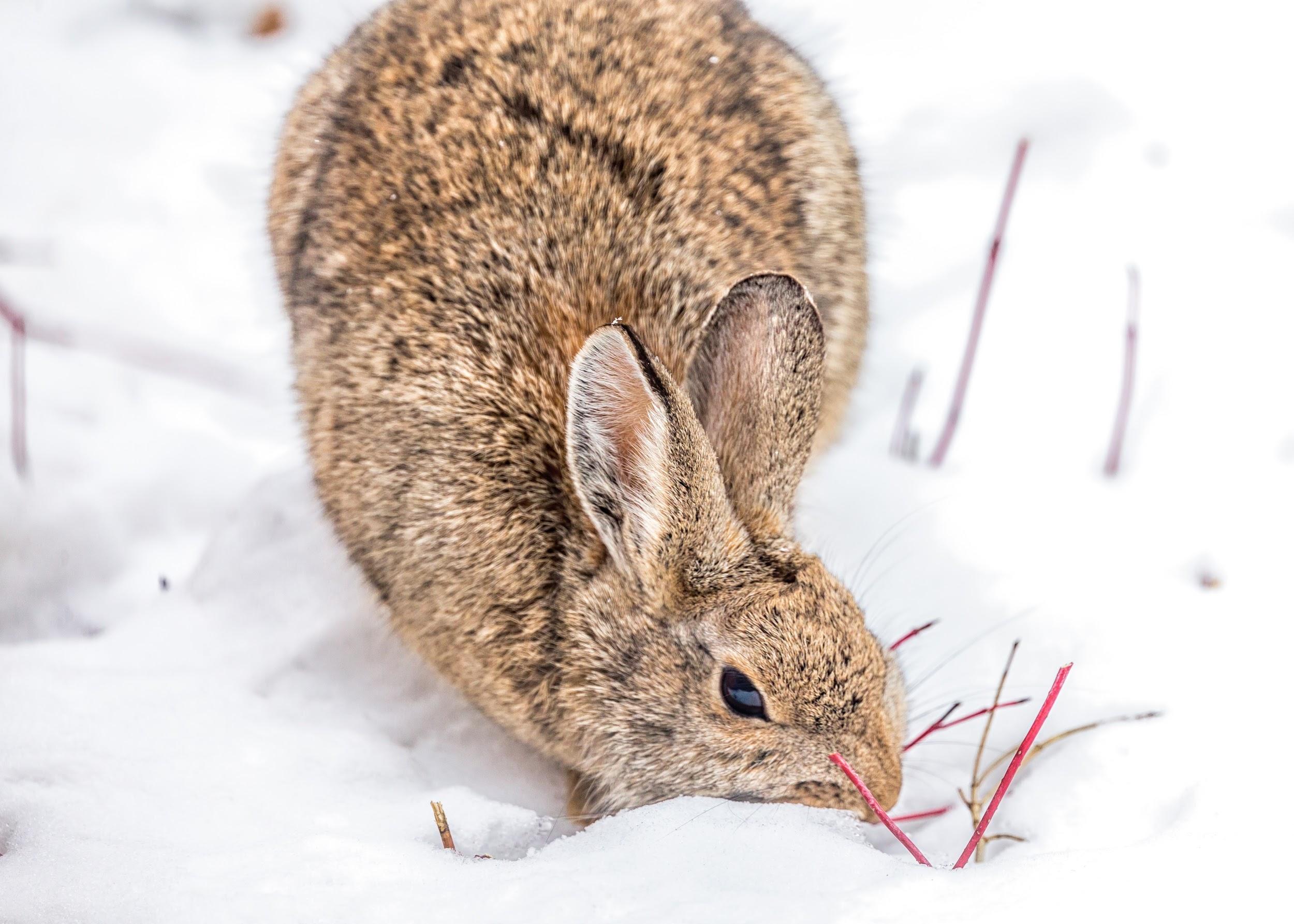 11
Takaisin kalenteriin.
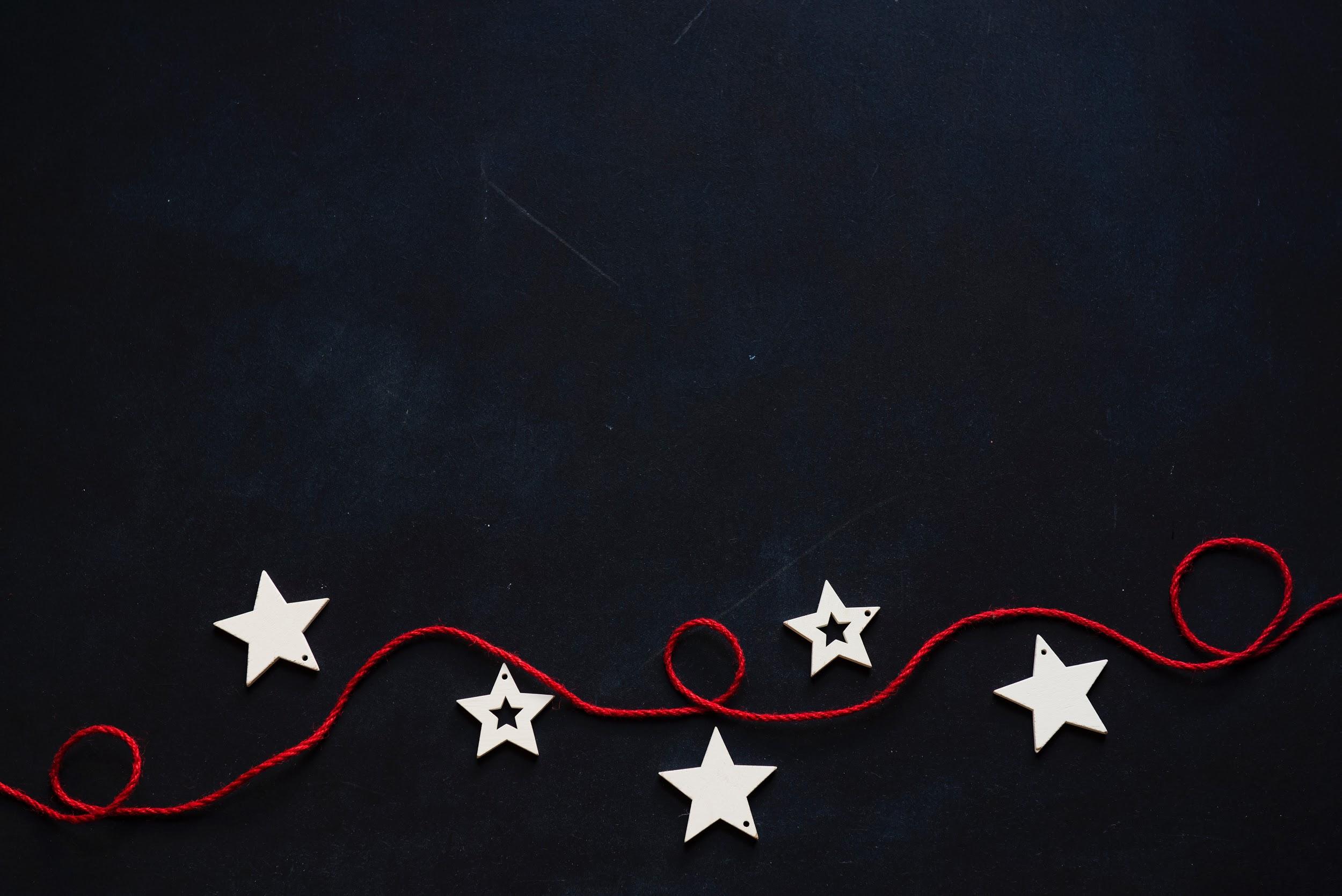 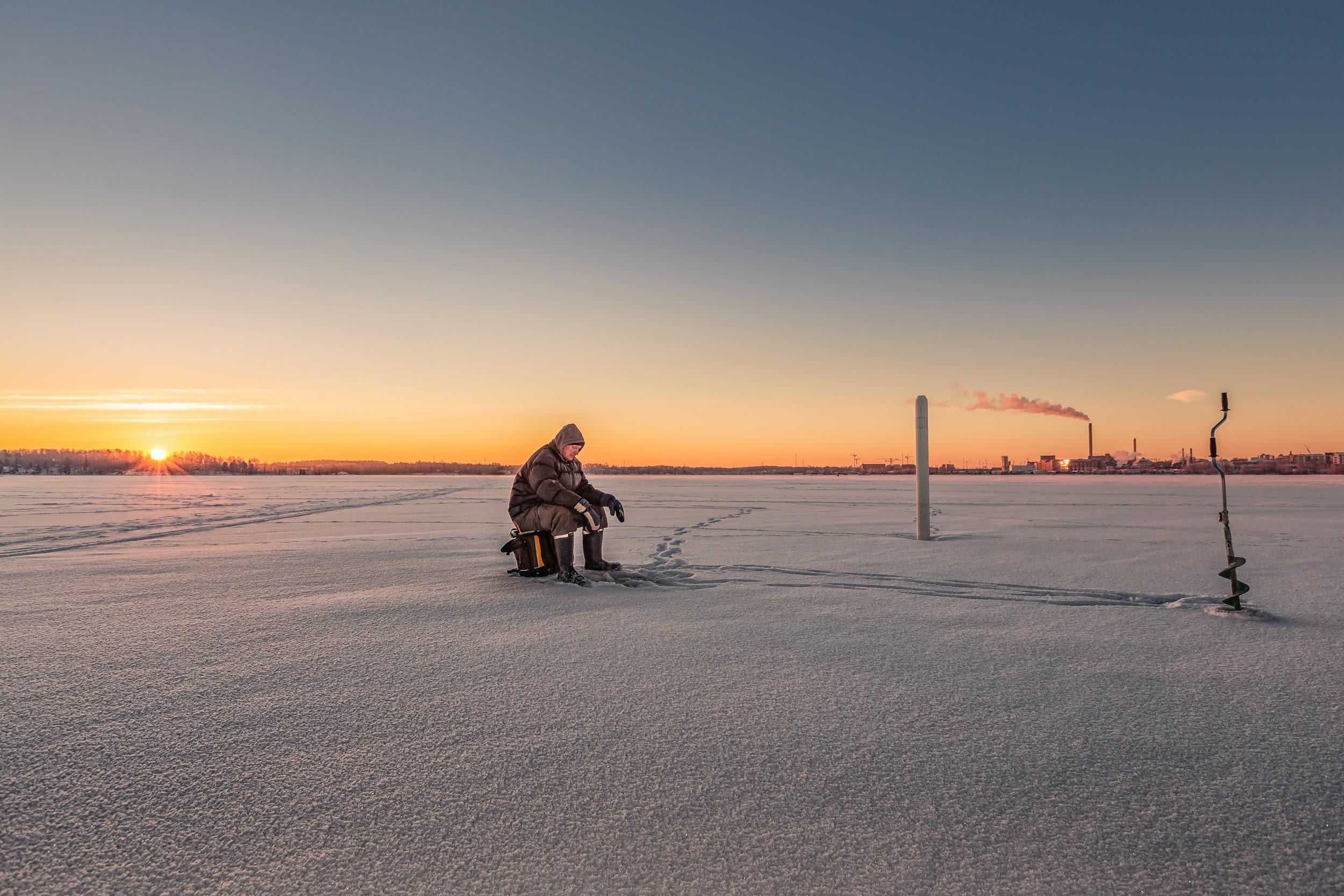 12
Takaisin kalenteriin.
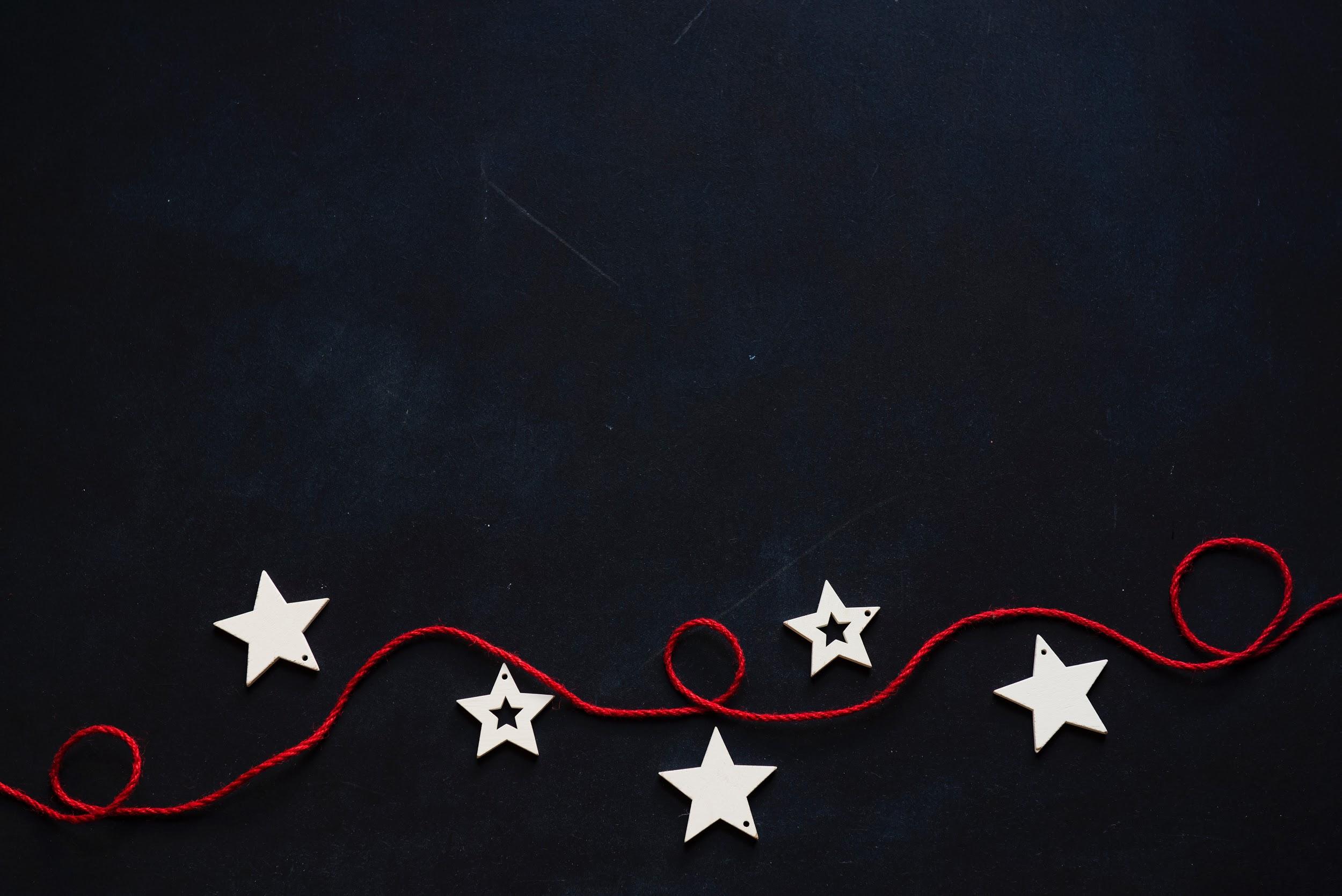 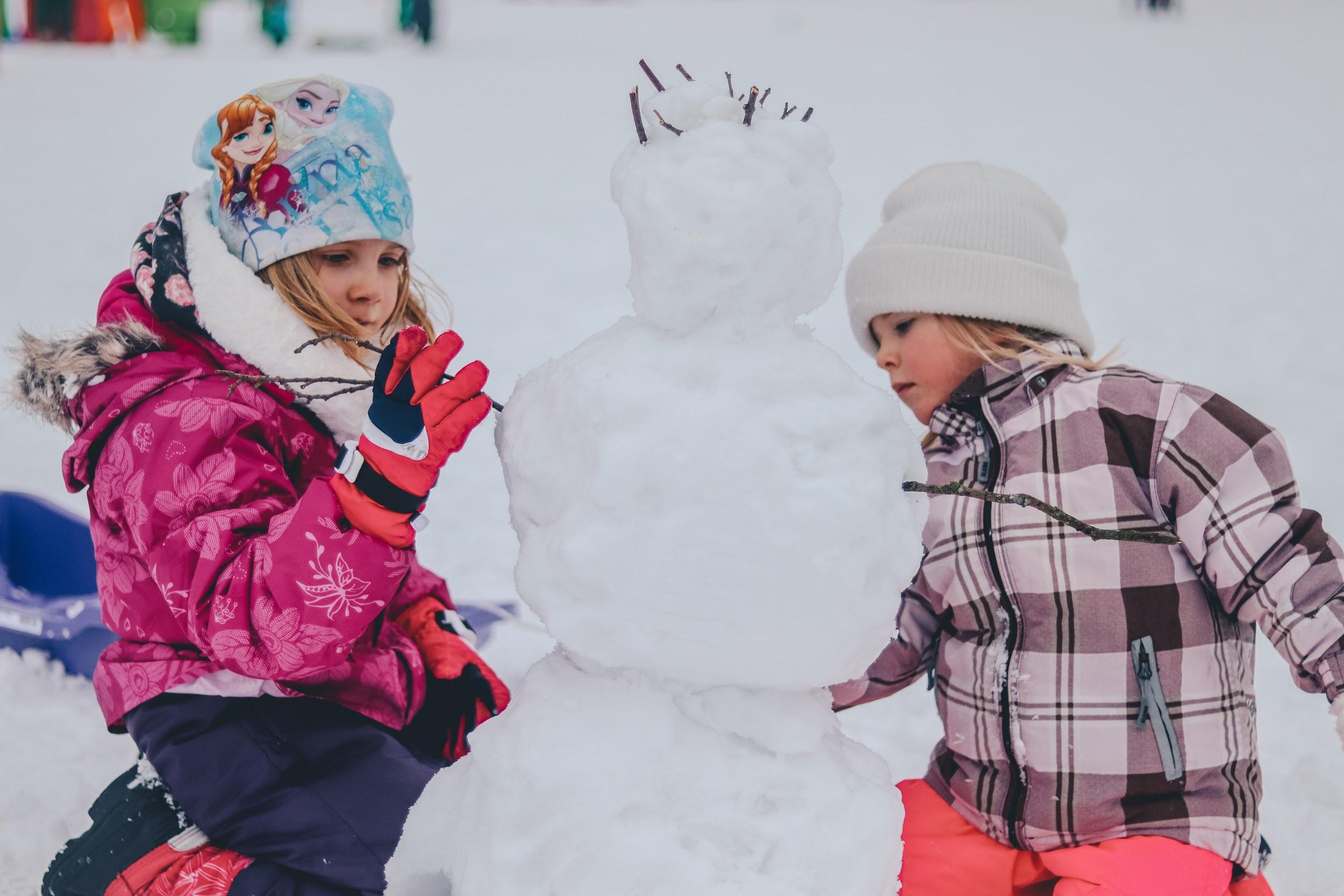 13
Takaisin kalenteriin.
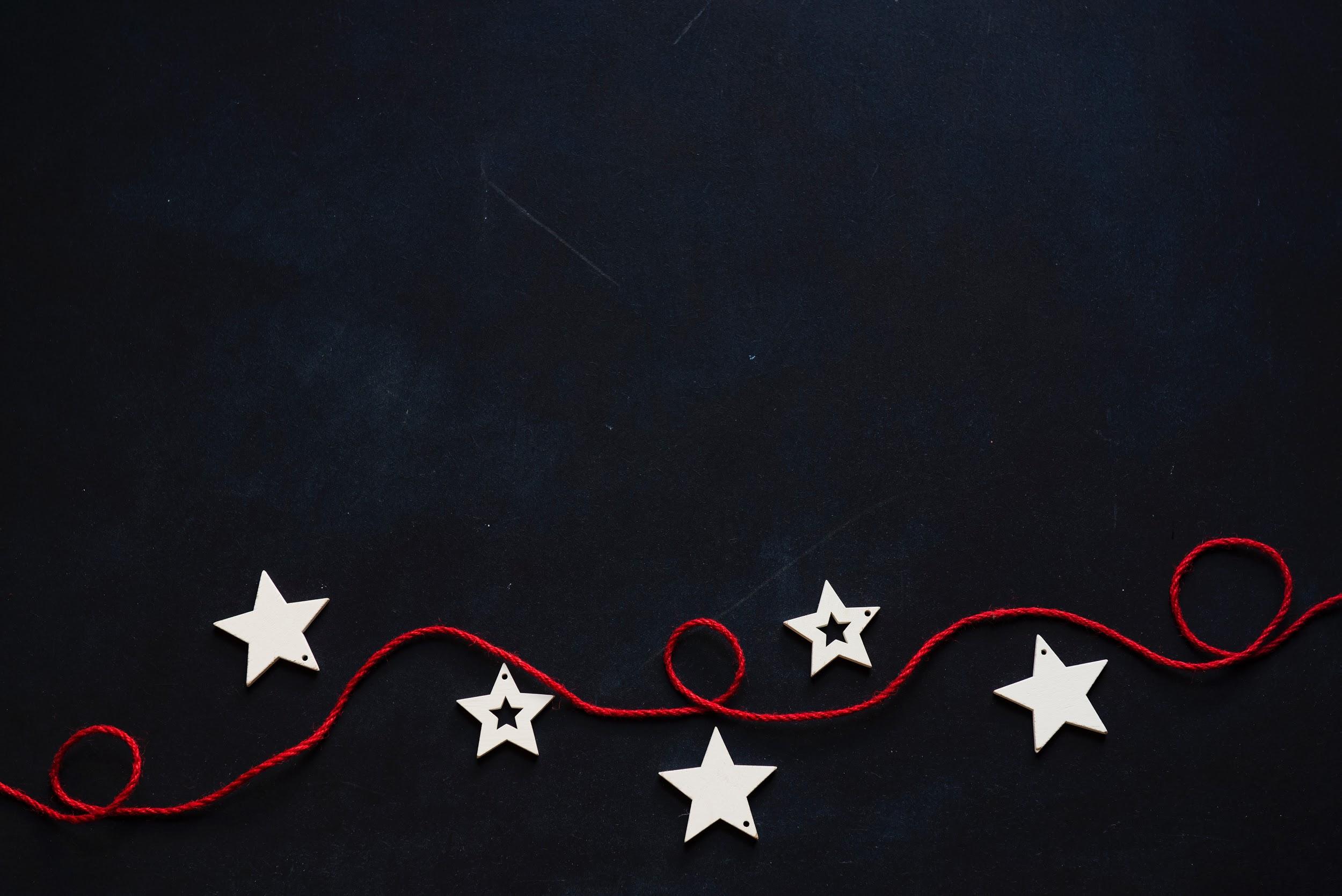 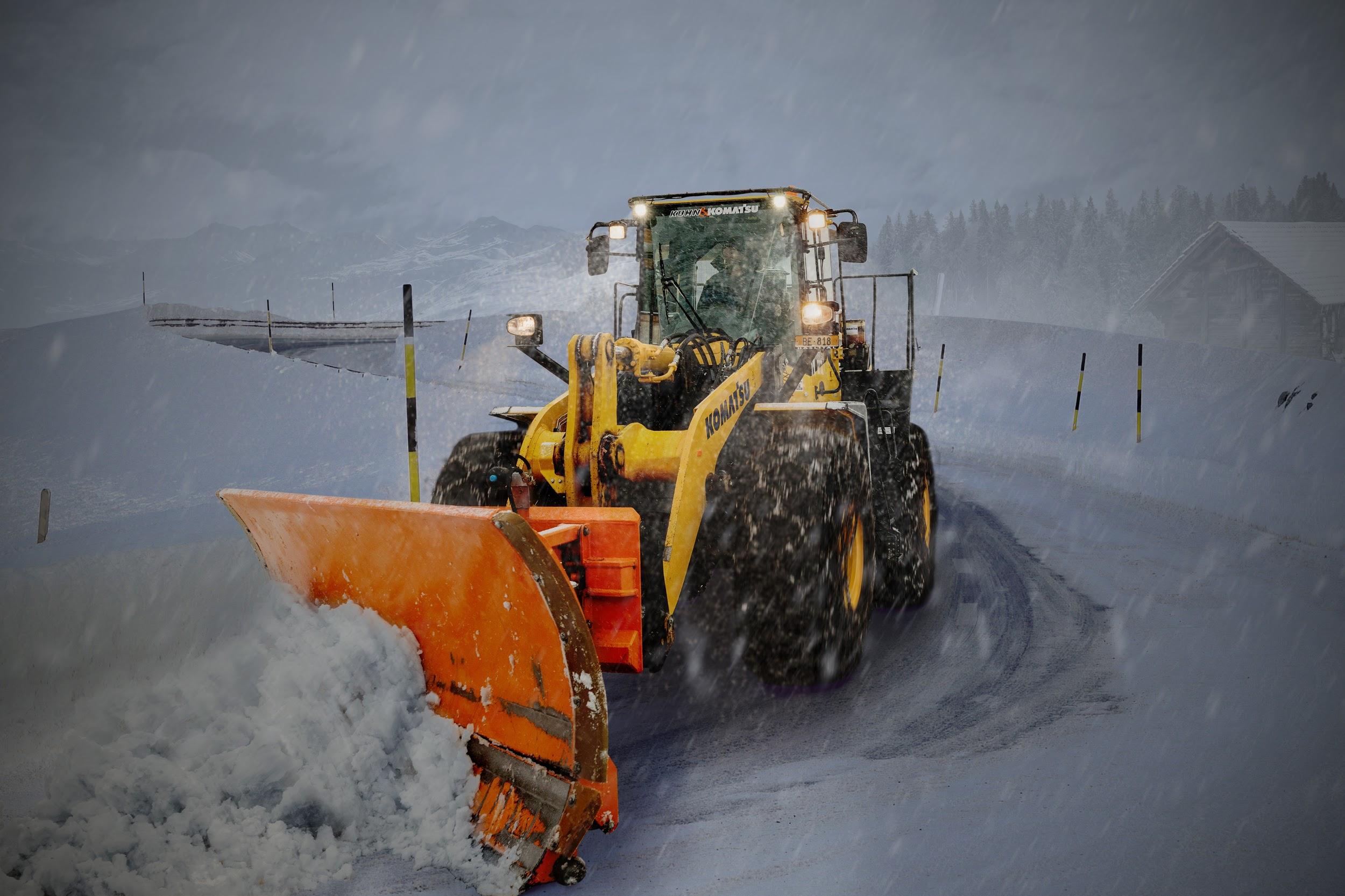 14
Takaisin kalenteriin.
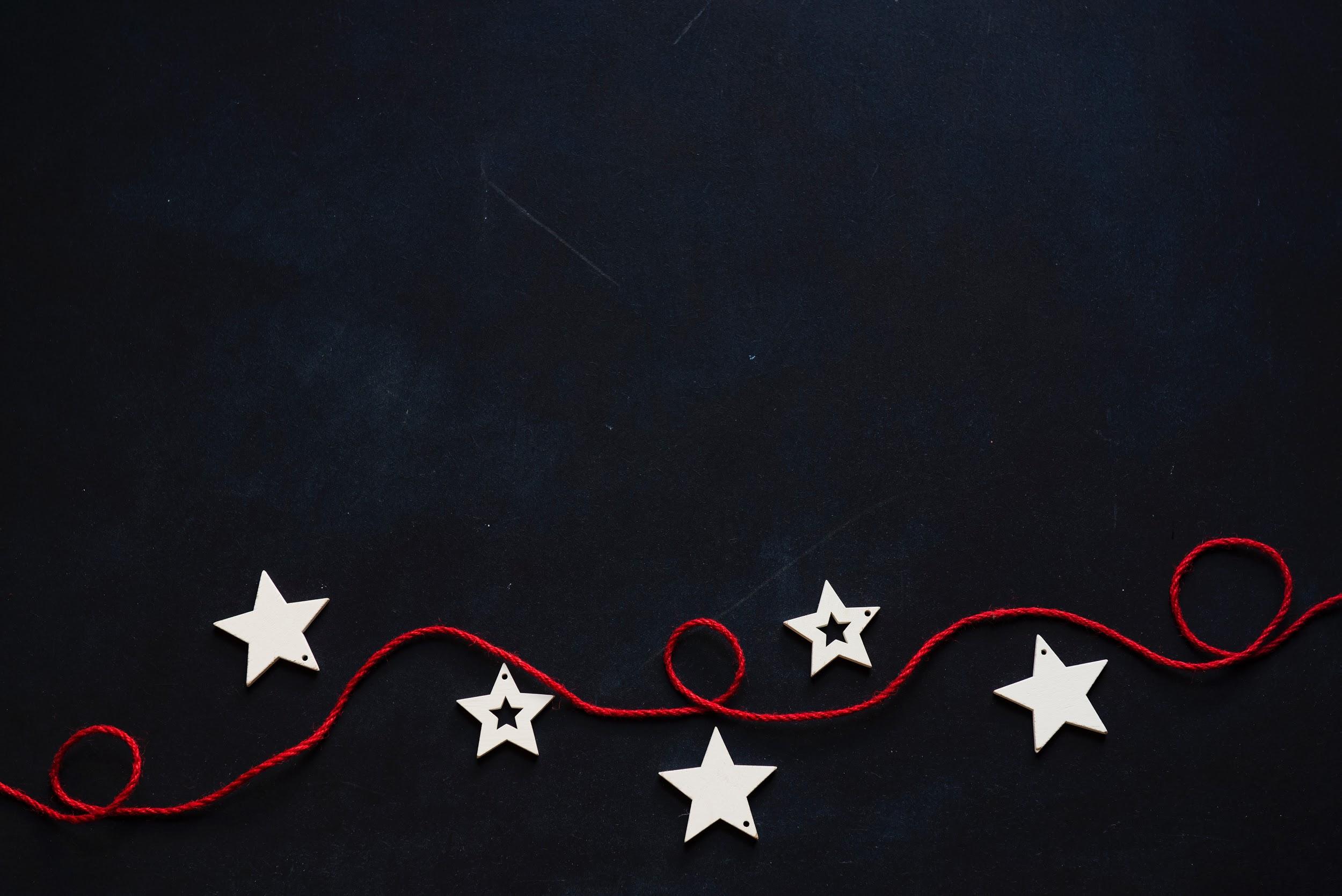 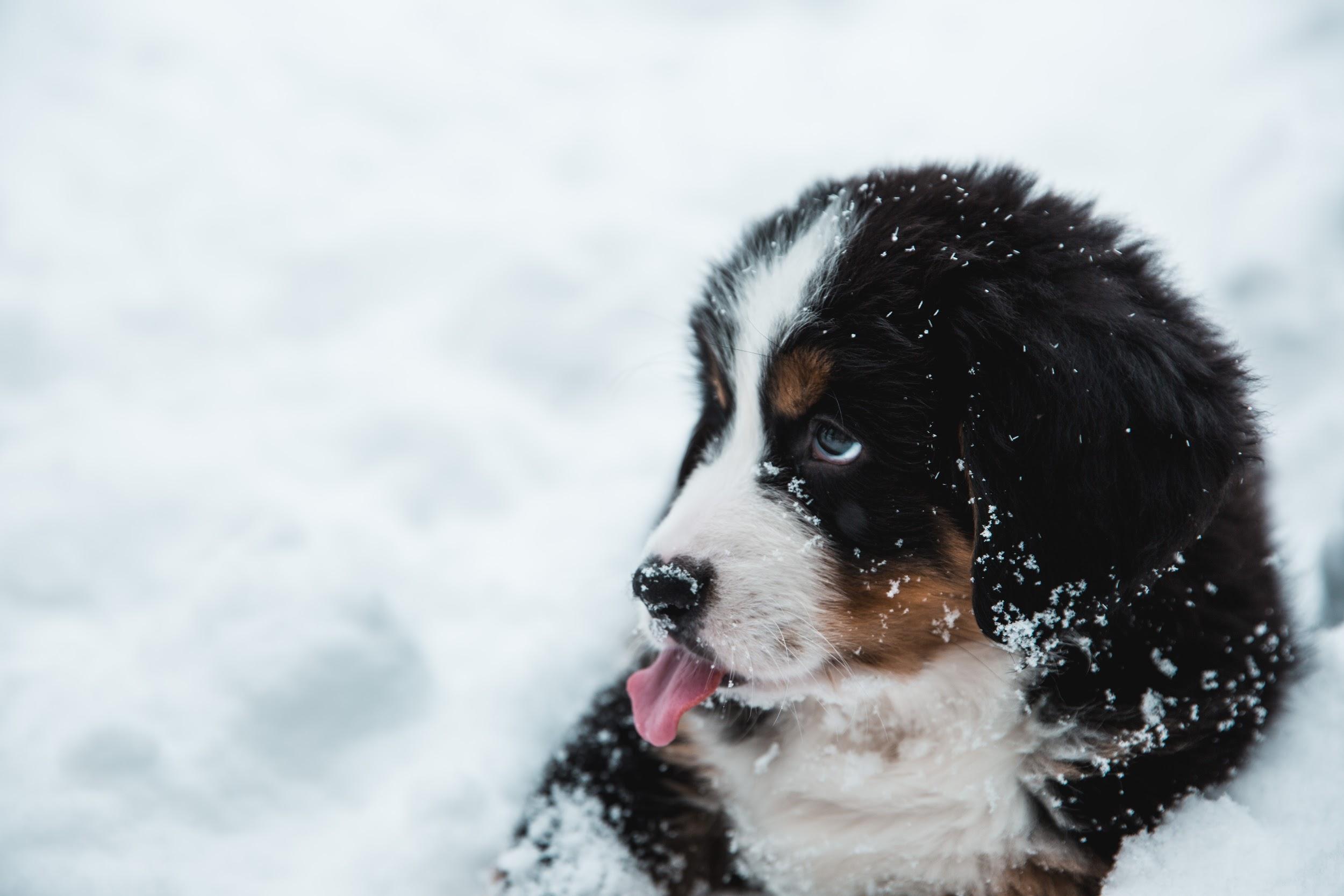 15
Takaisin kalenteriin.
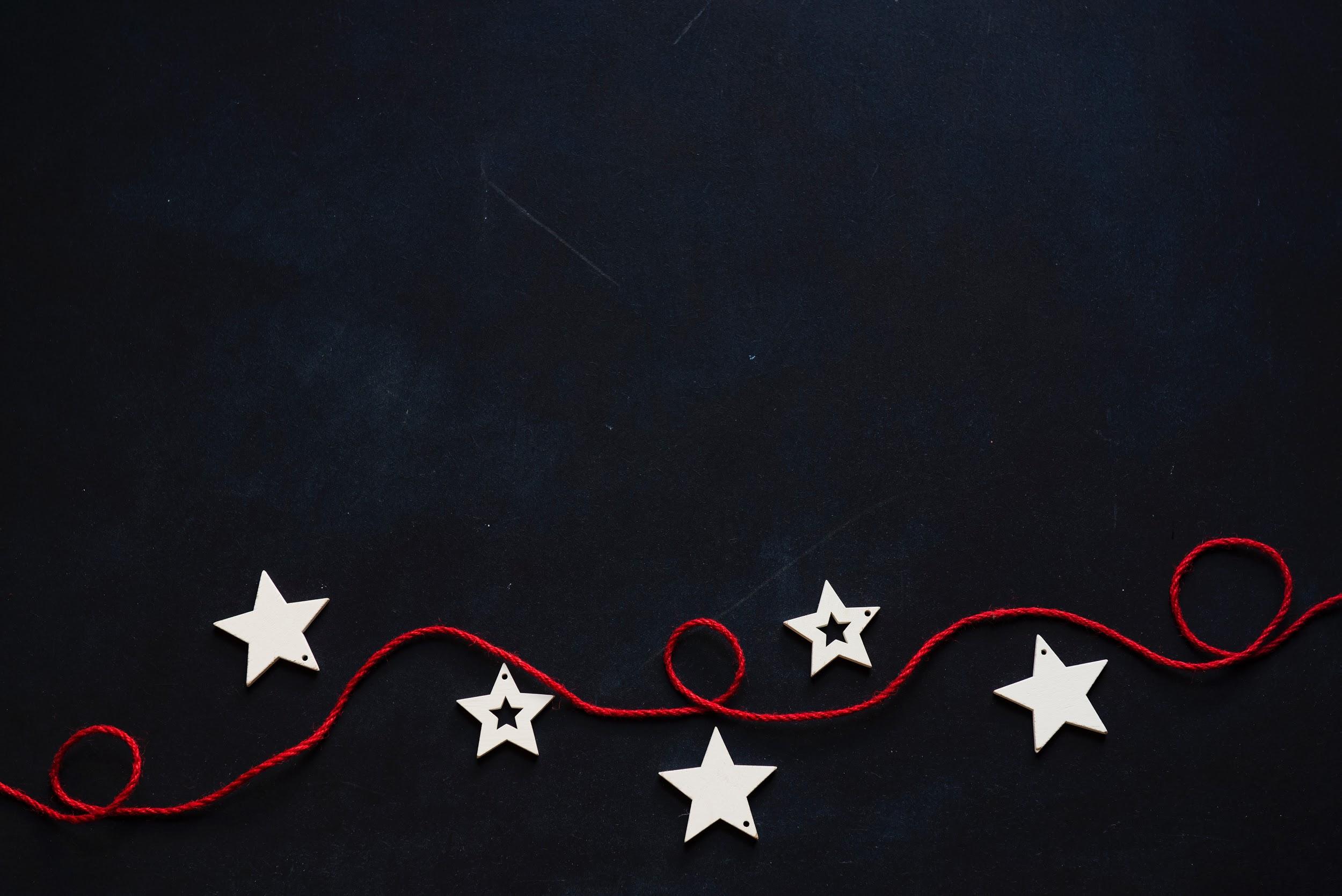 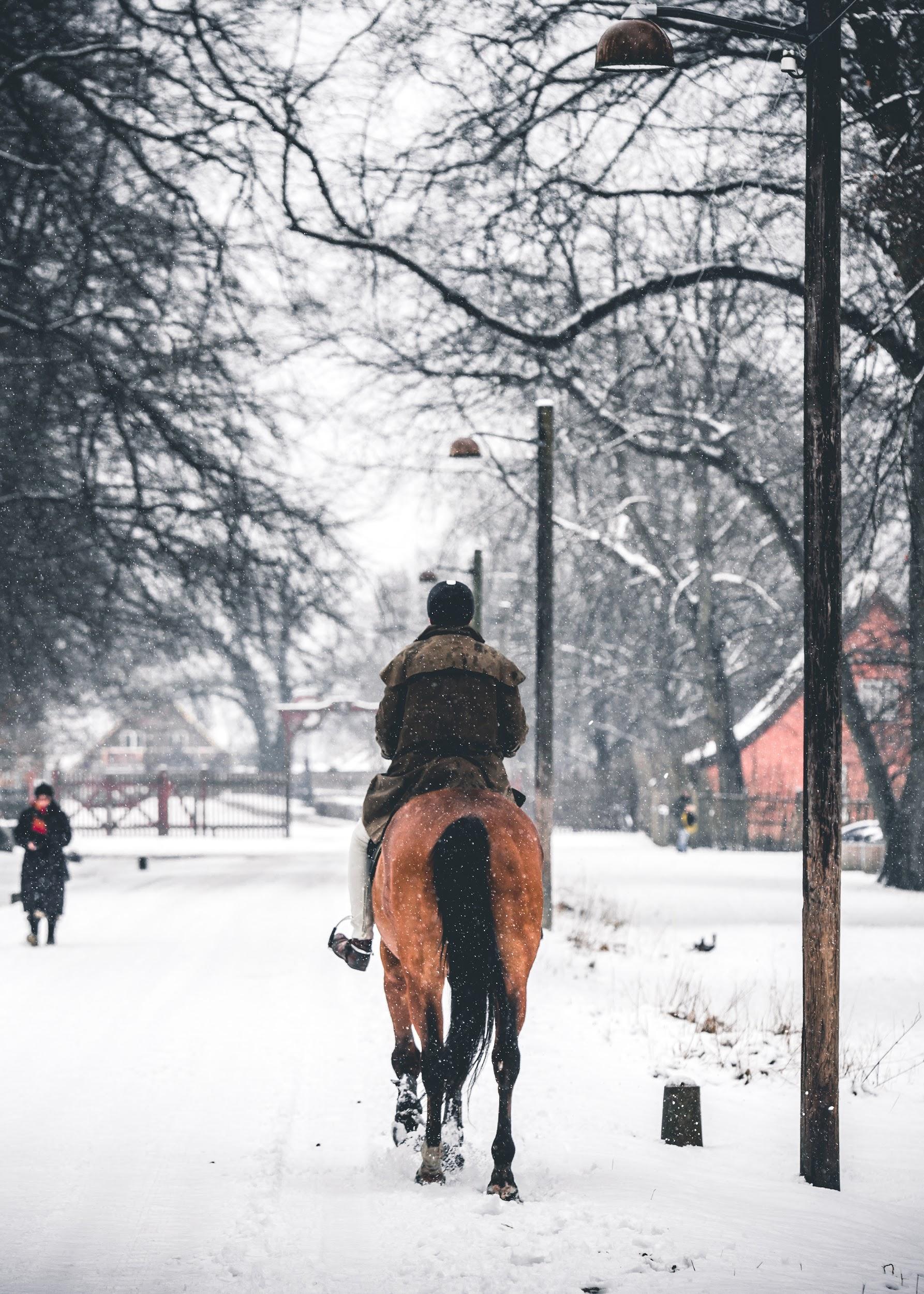 16
Takaisin kalenteriin.
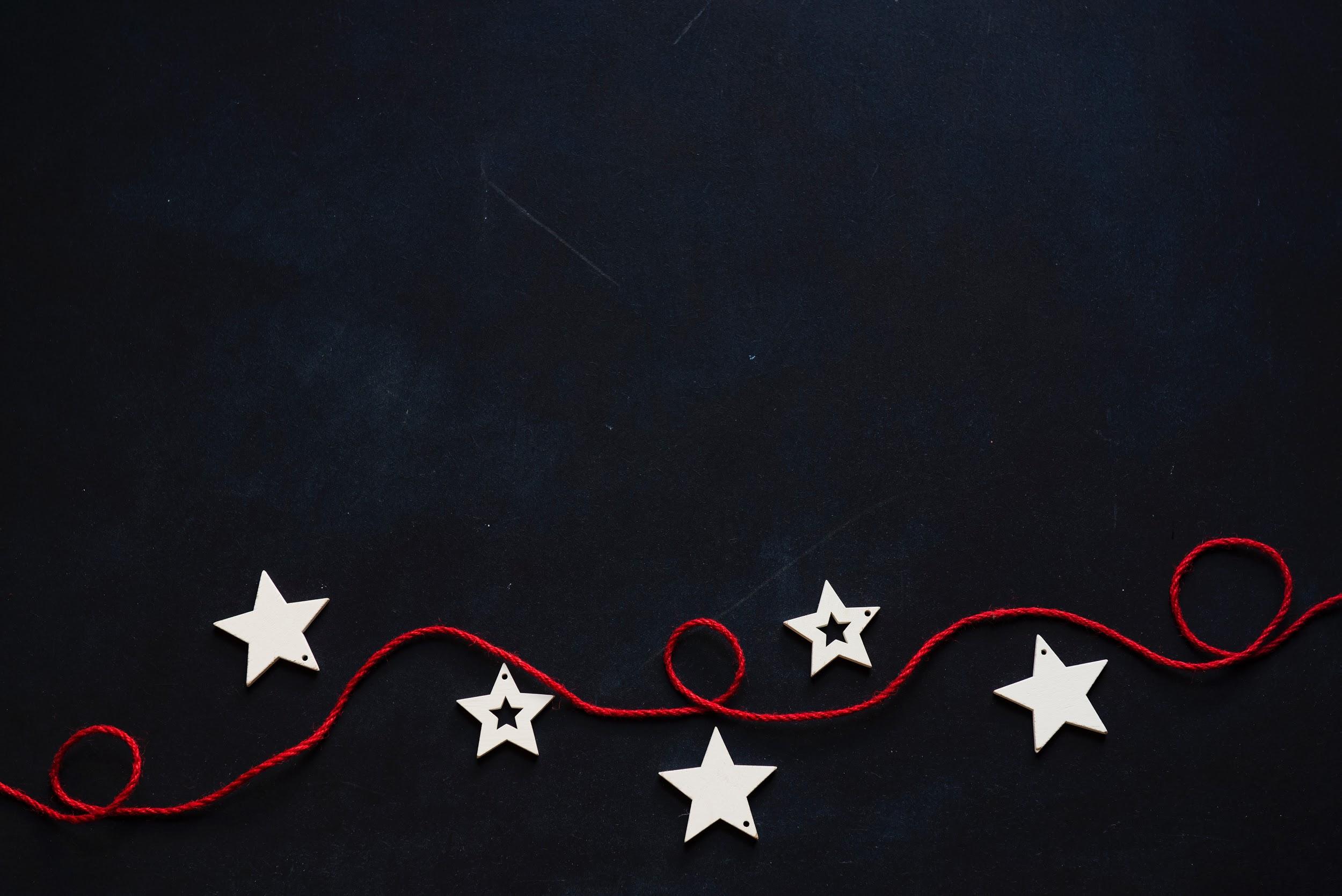 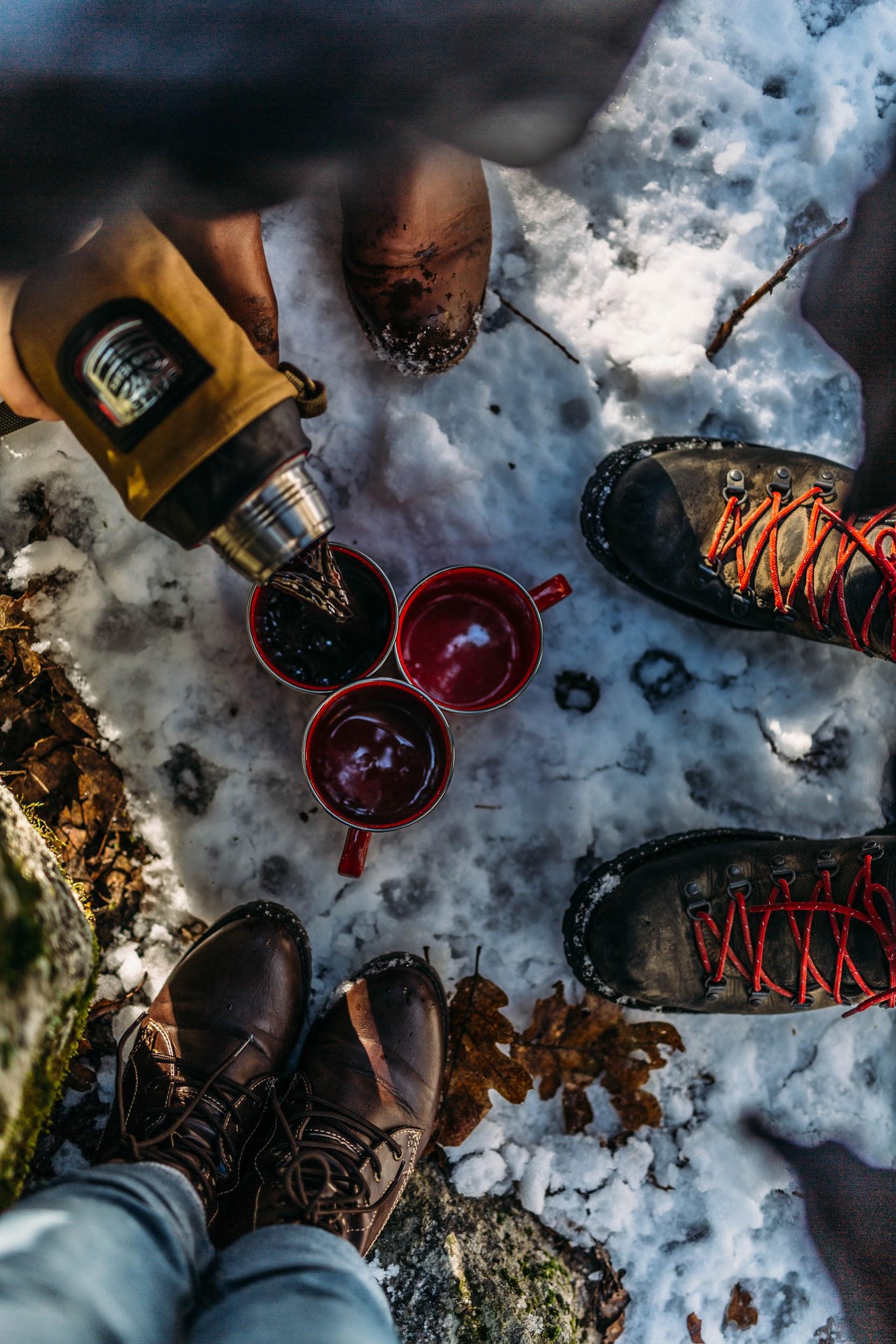 17
Takaisin kalenteriin.
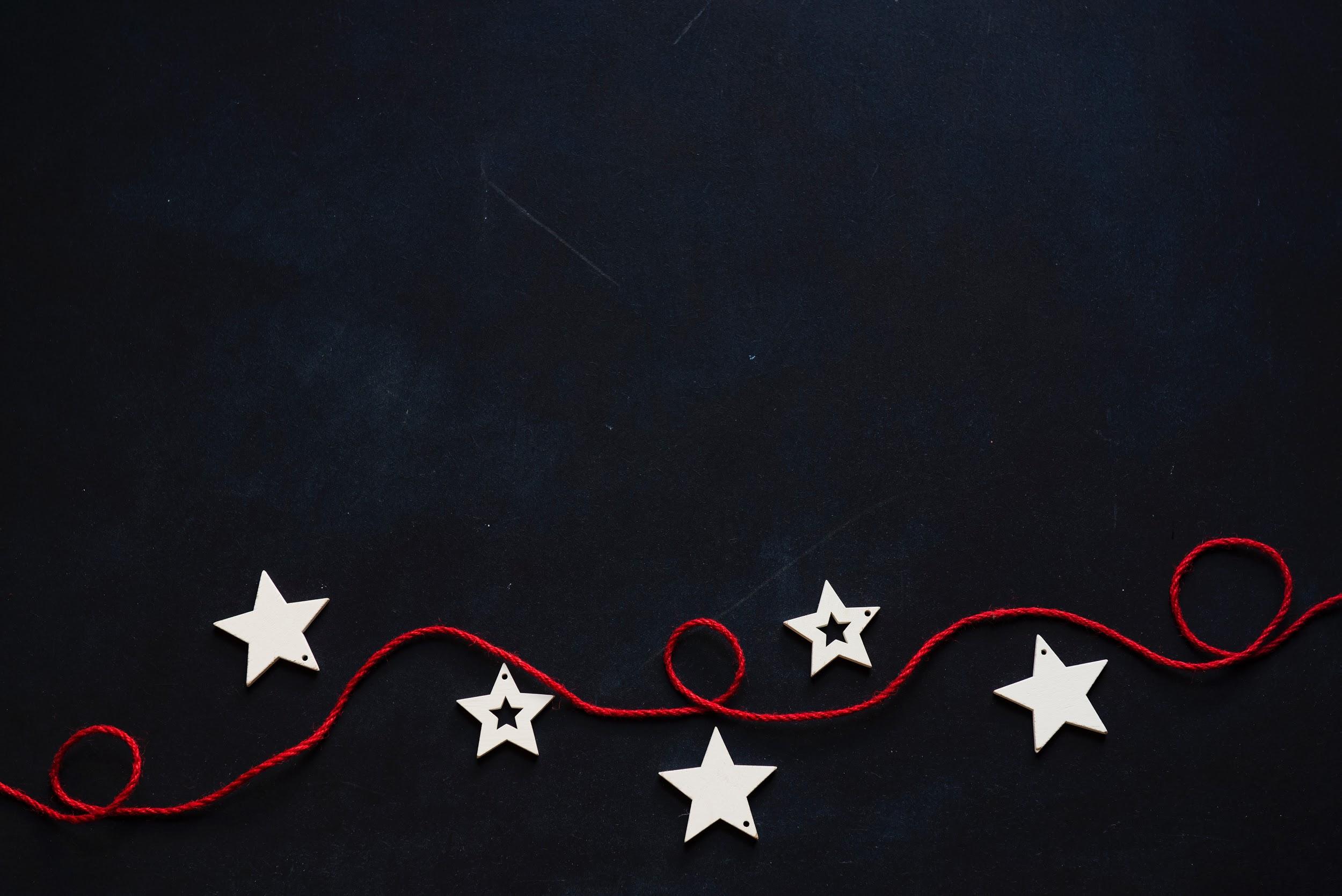 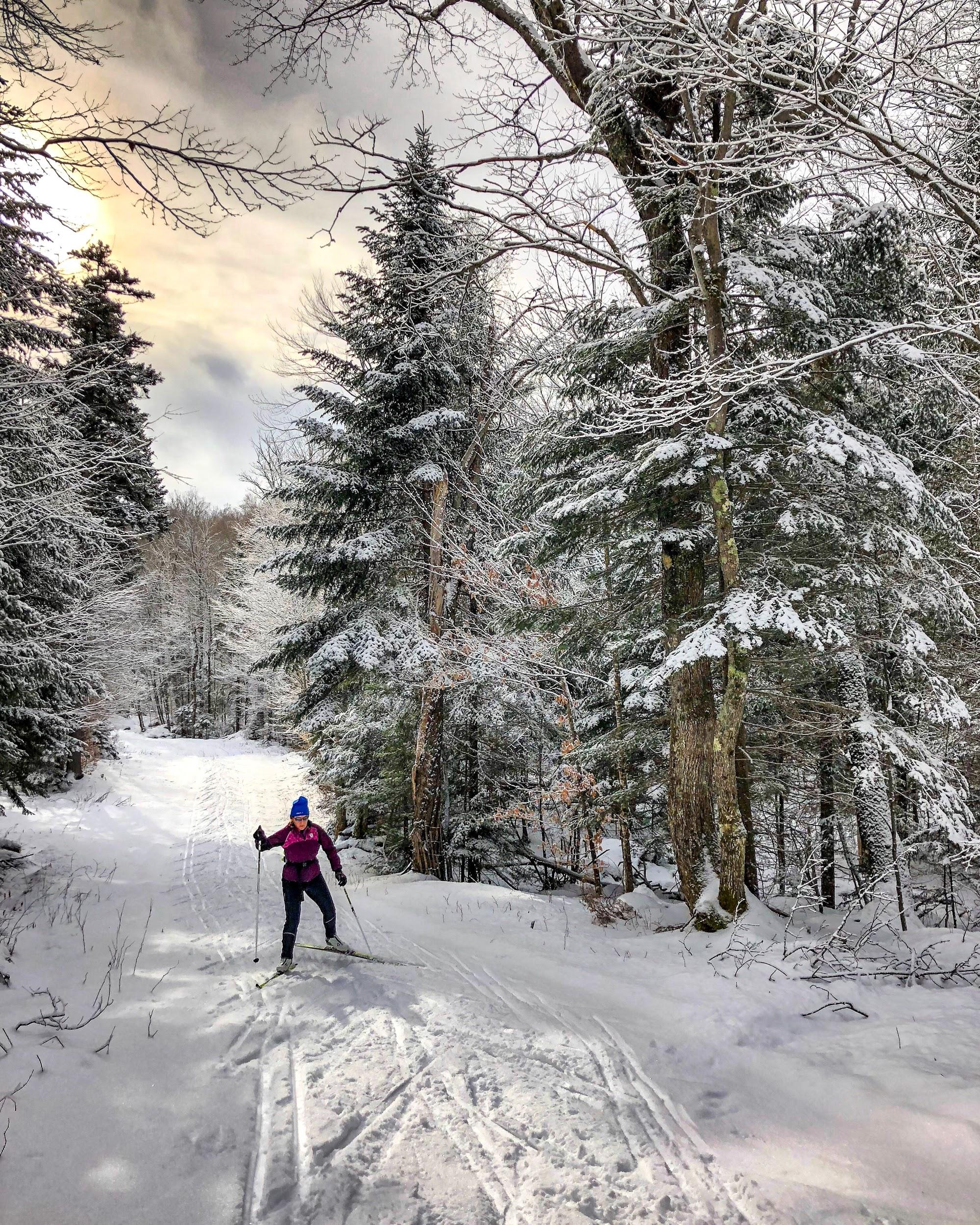 18
Takaisin kalenteriin.
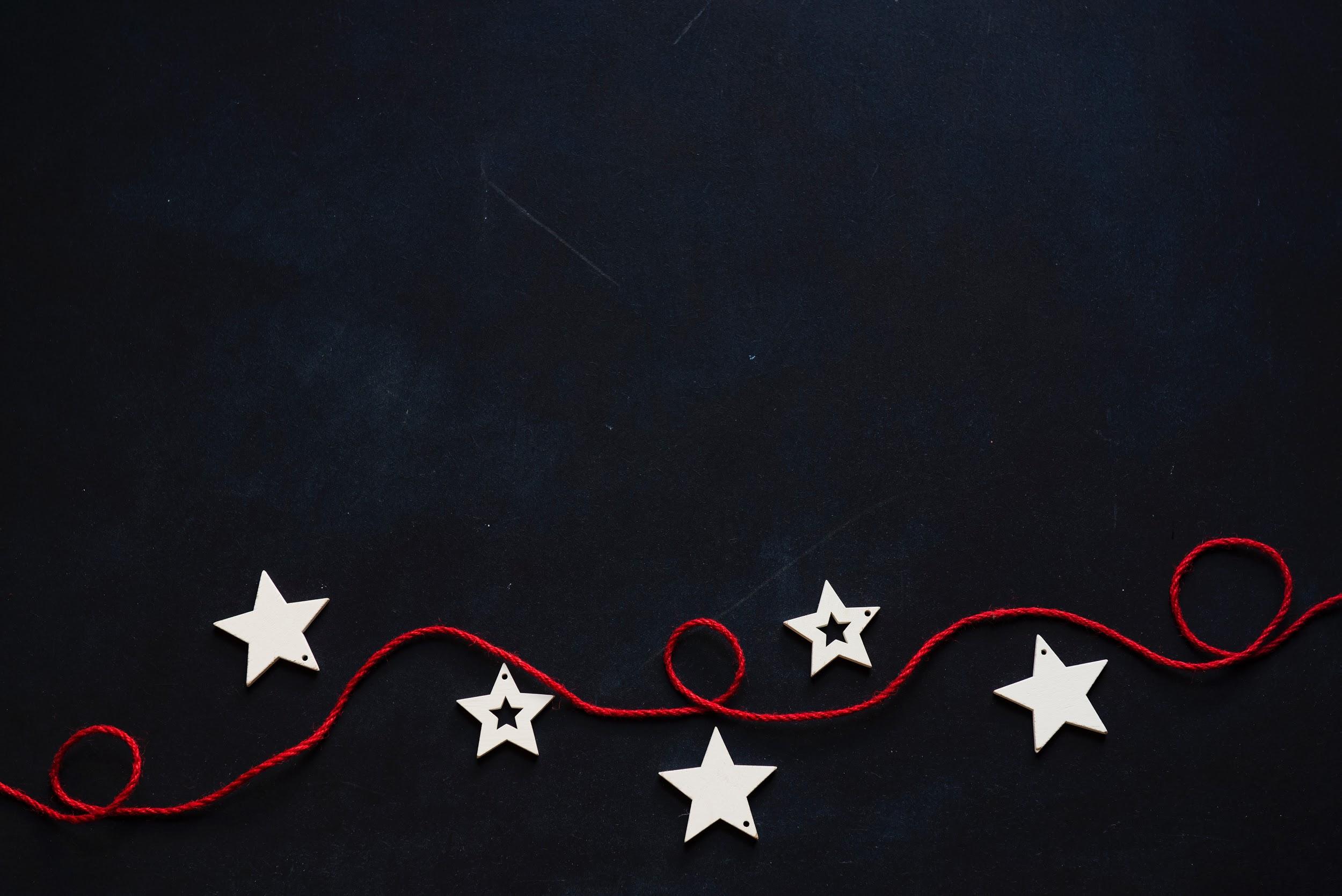 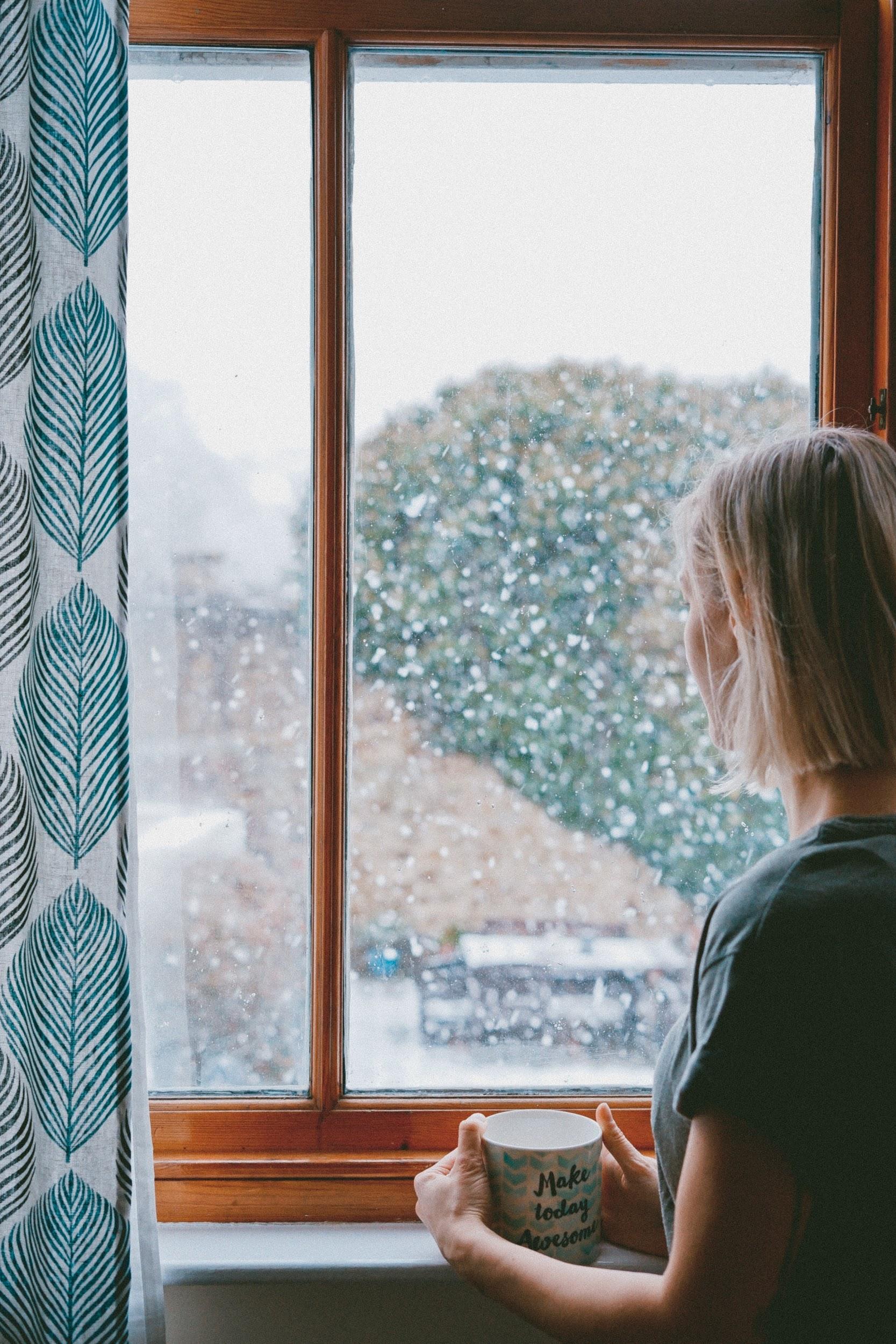 19
Takaisin kalenteriin.
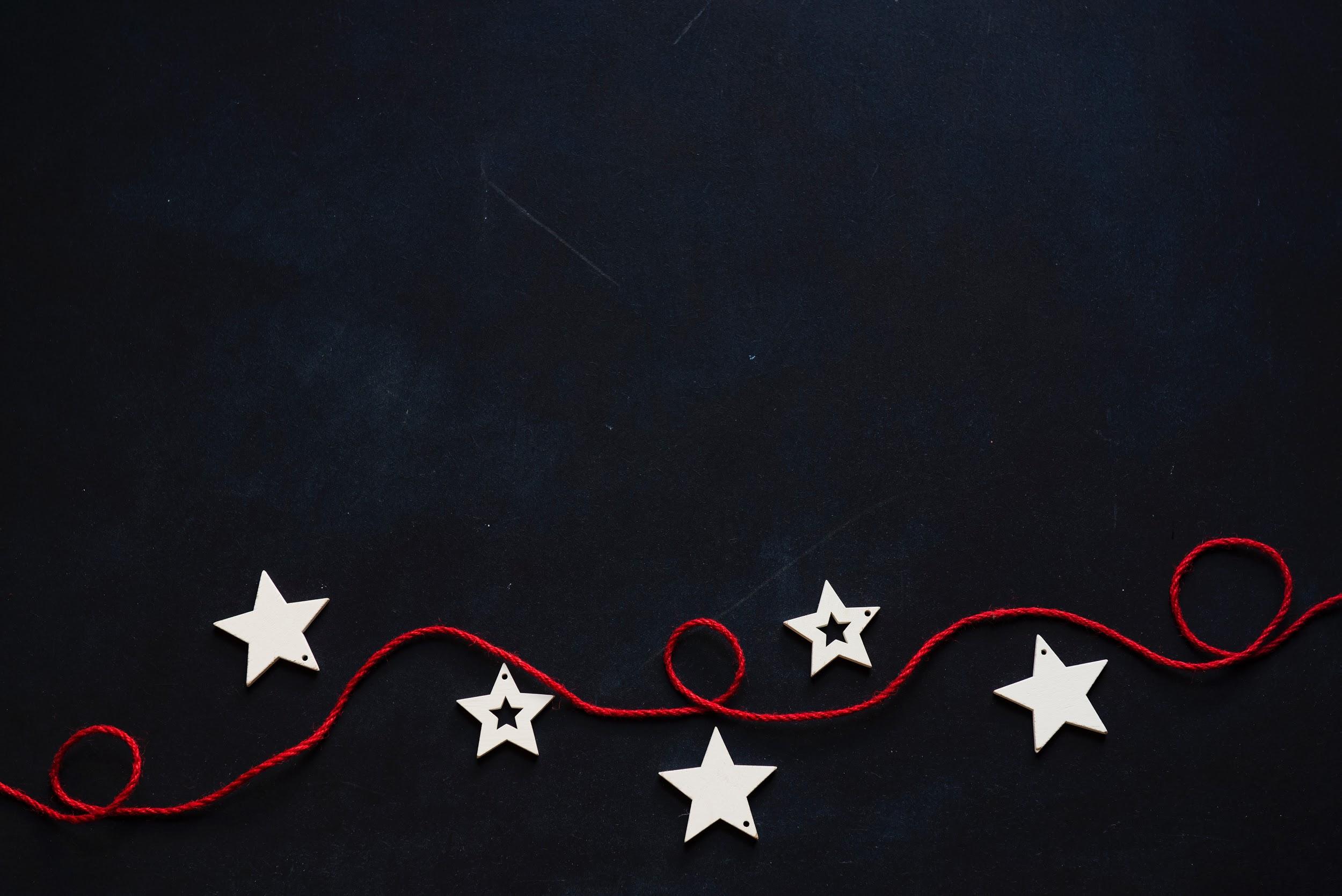 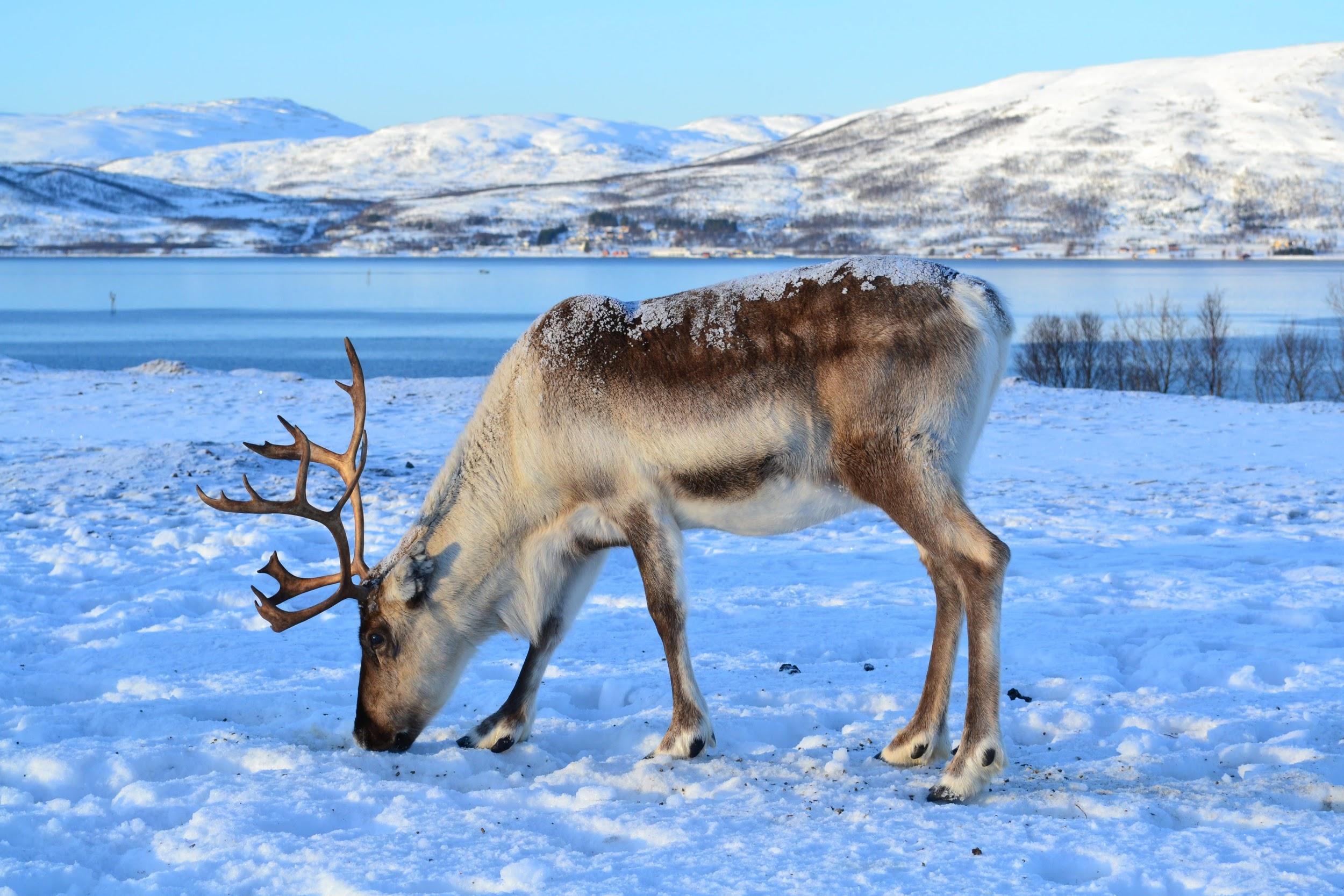 20
Takaisin kalenteriin.
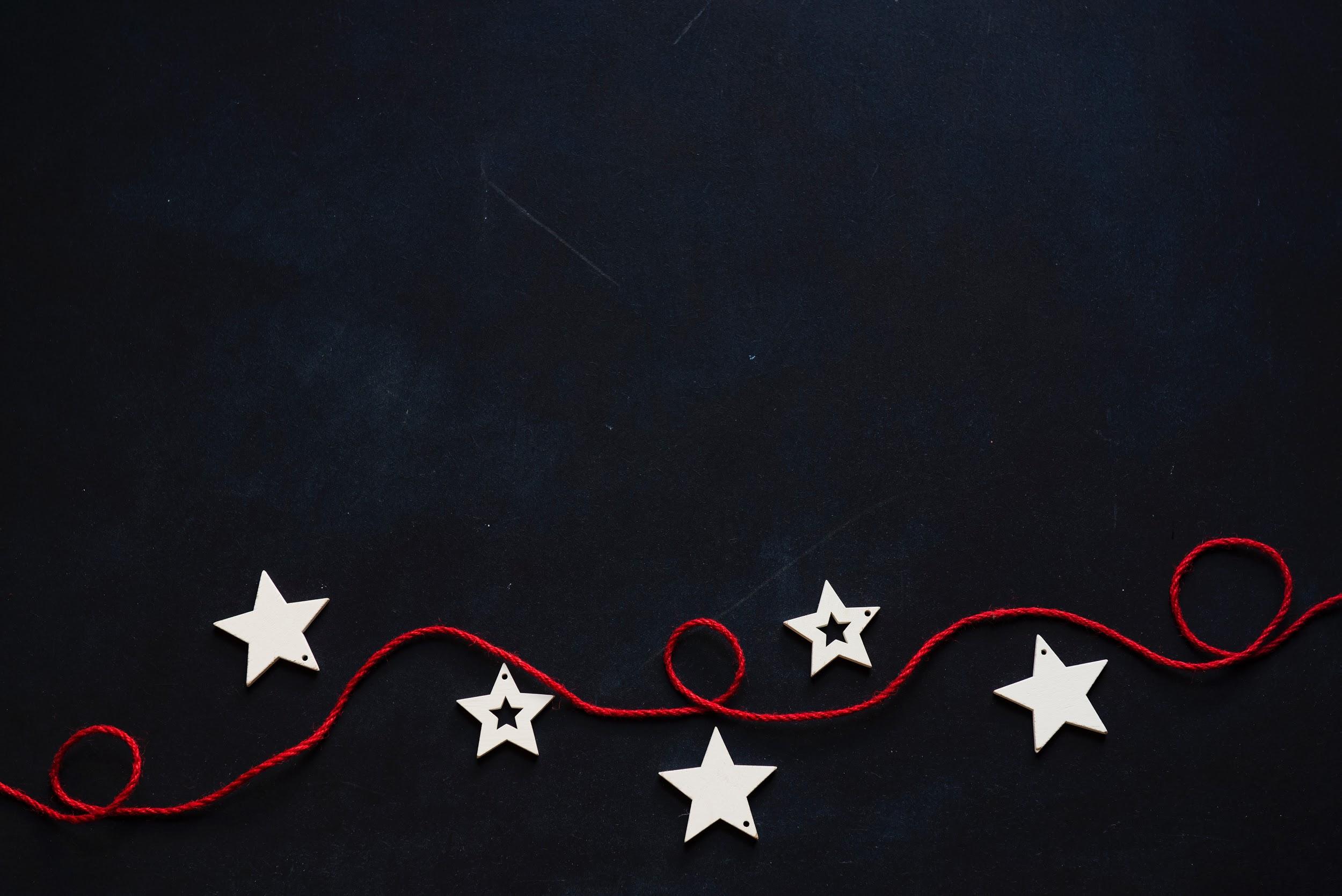 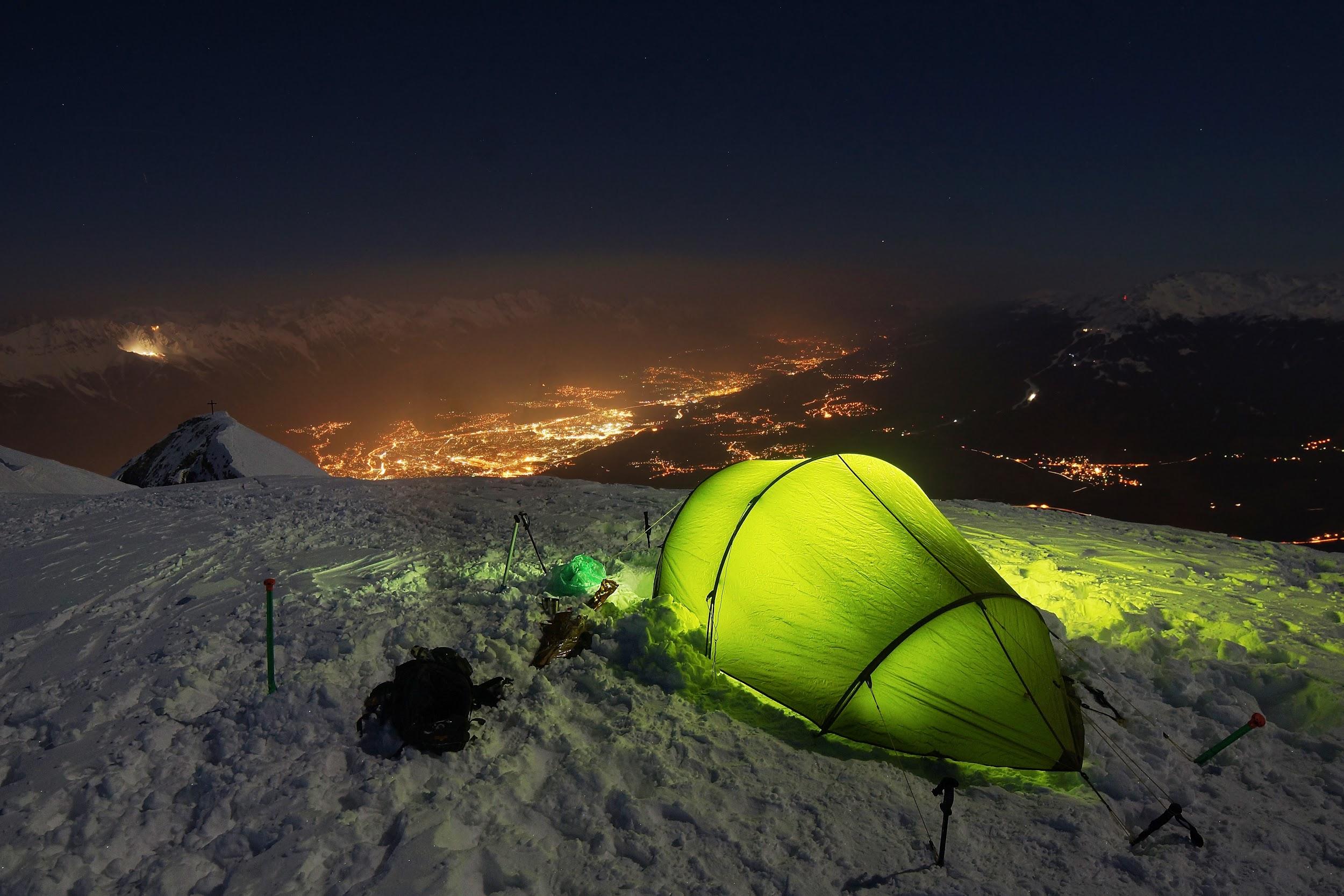 21
Takaisin kalenteriin.
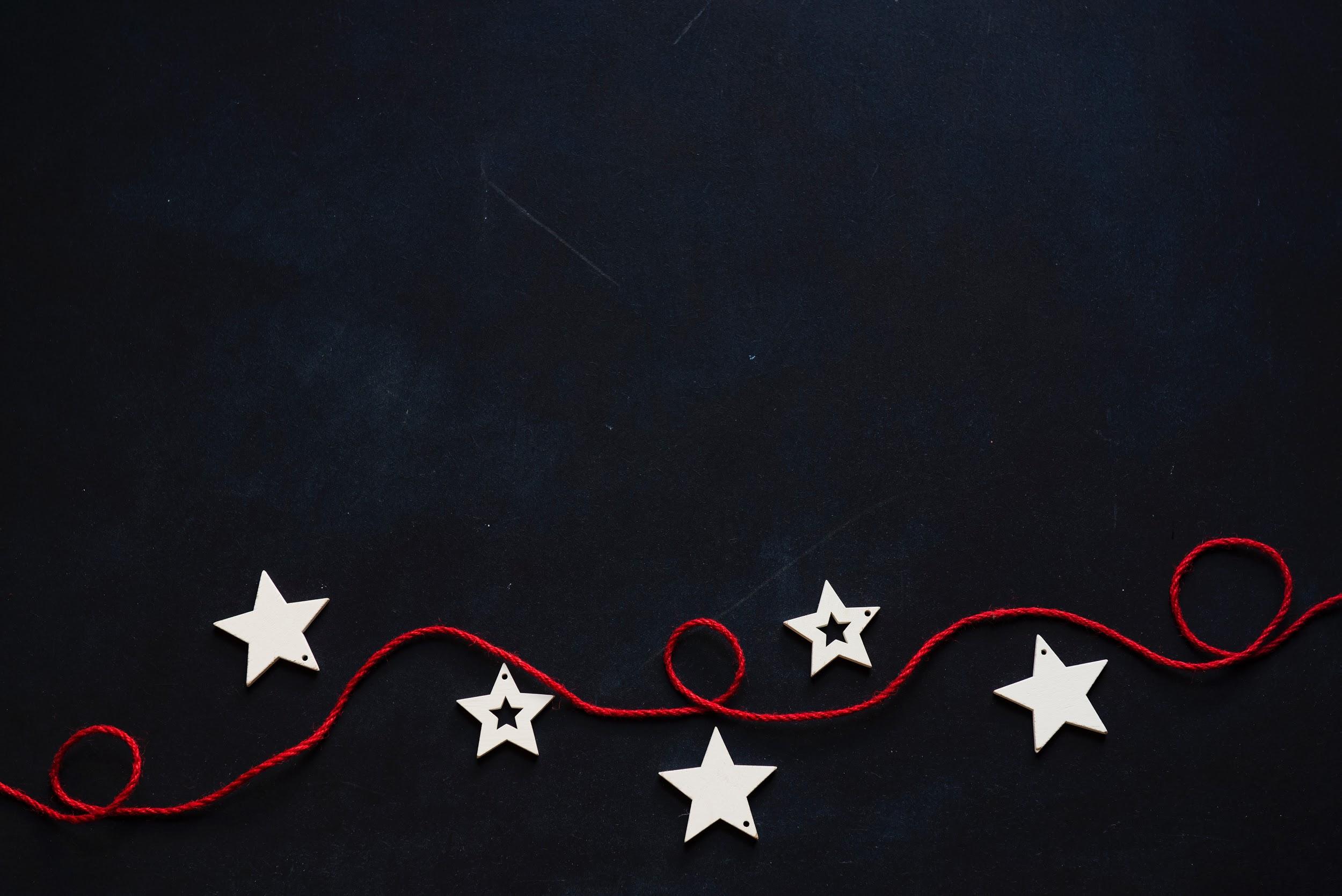 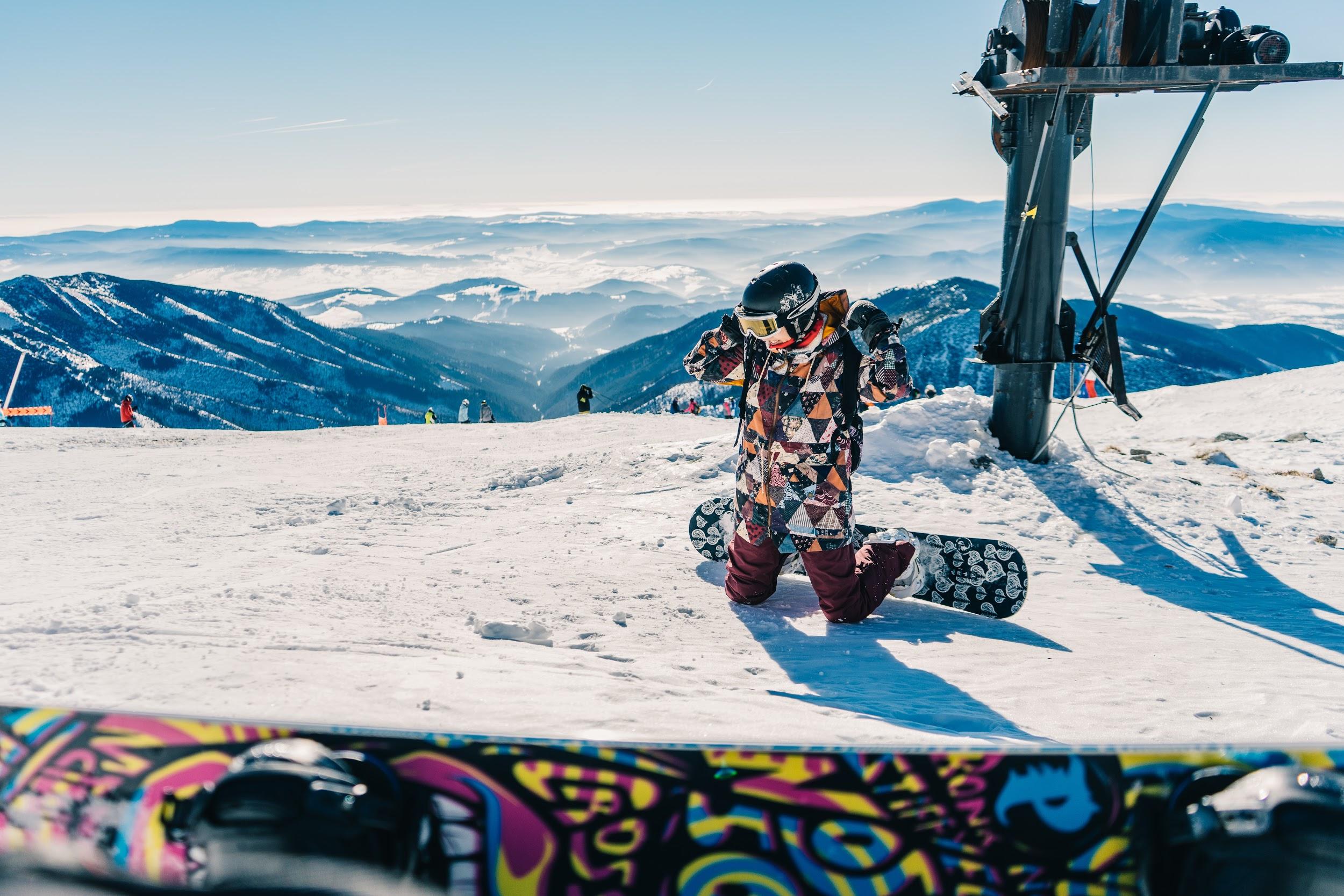 22
Takaisin kalenteriin.
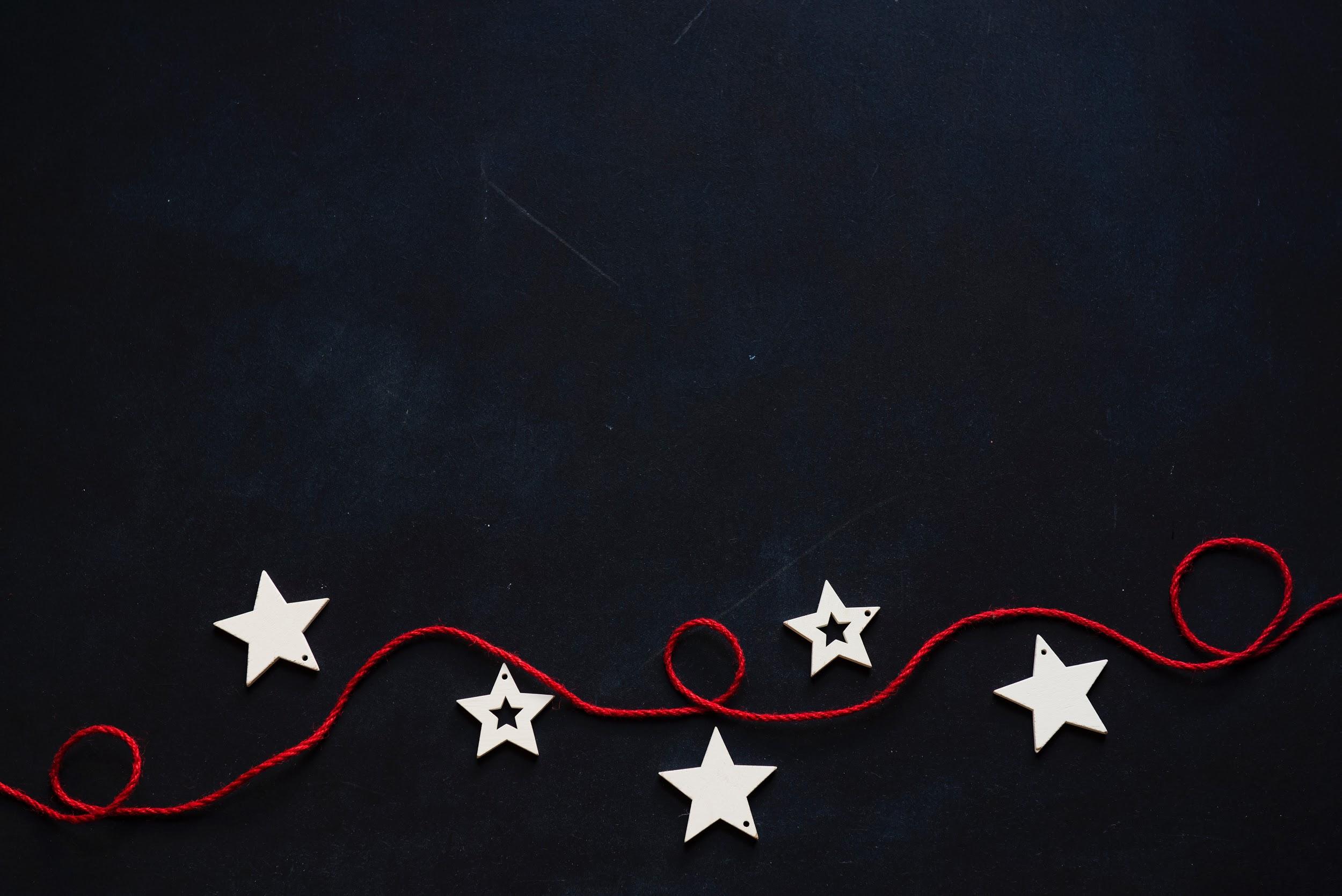 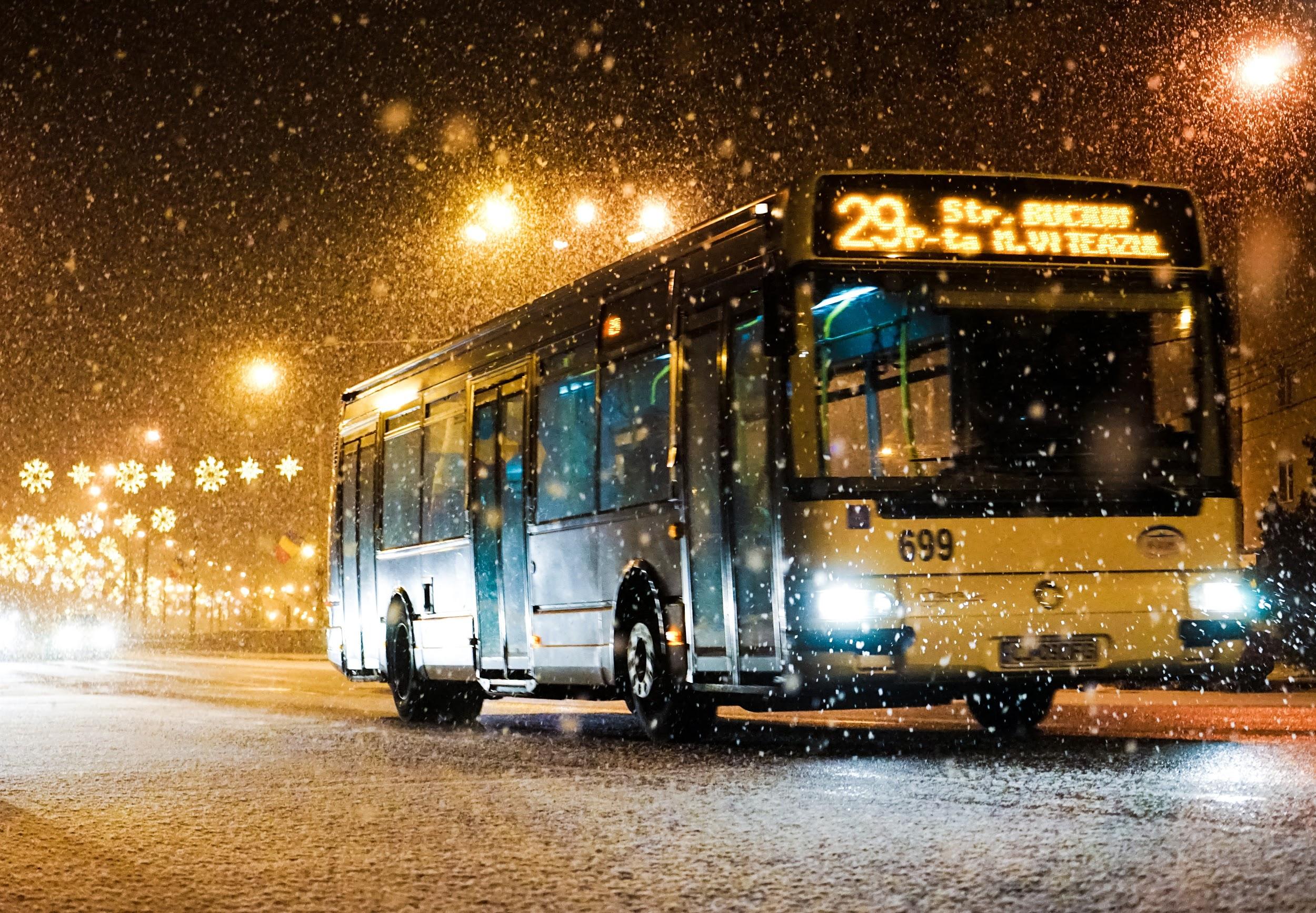 23
Takaisin kalenteriin.
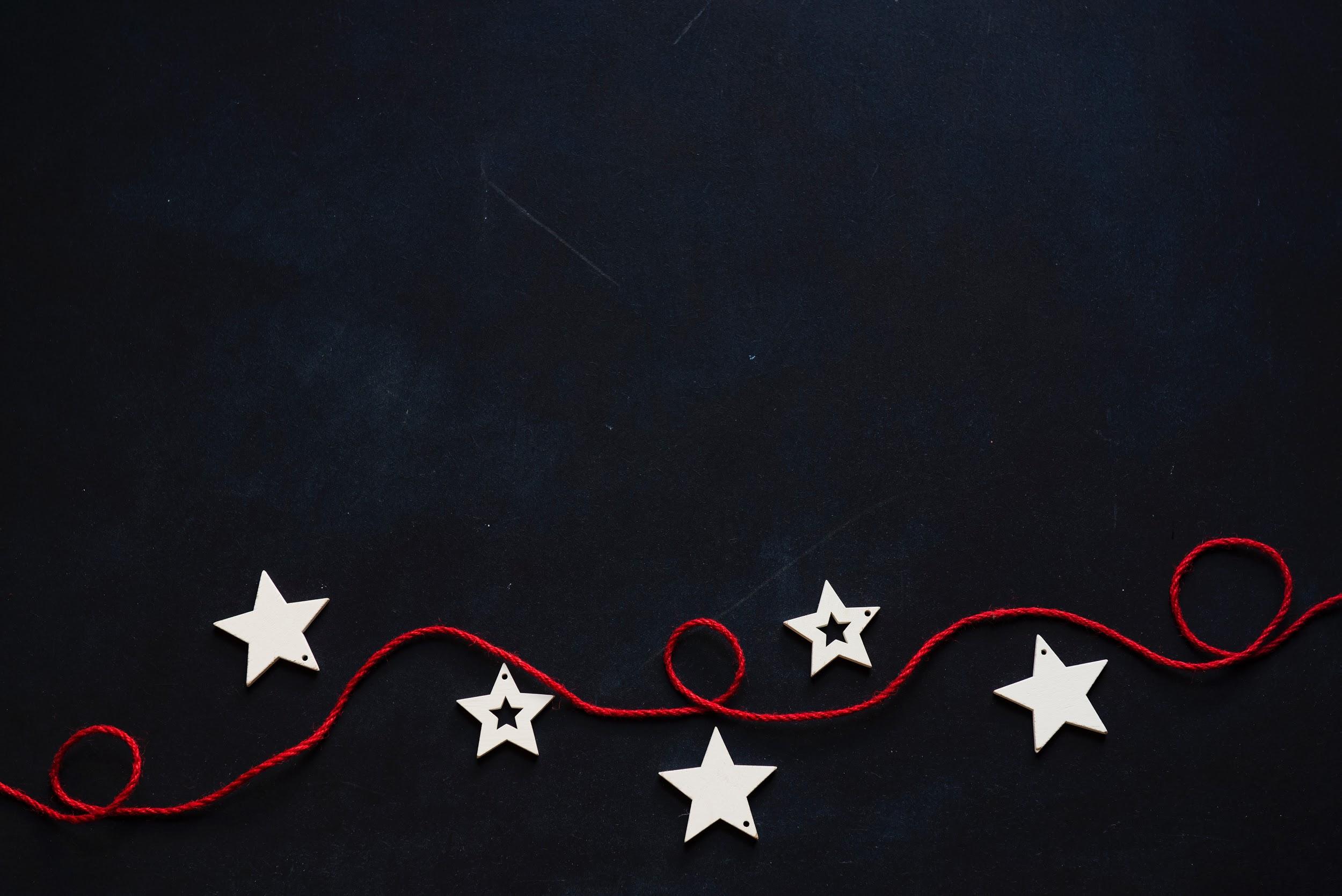 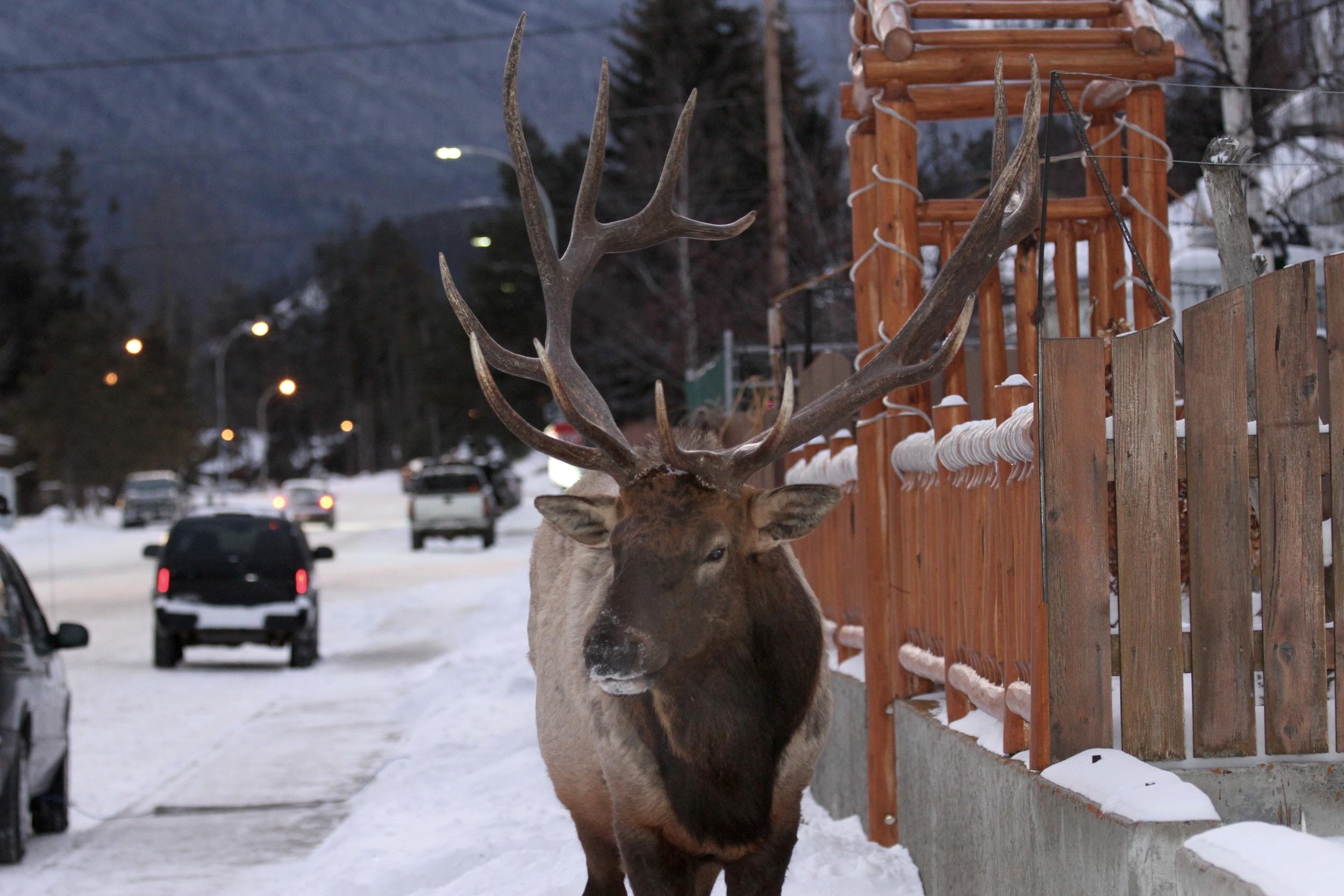 24
Takaisin kalenteriin.
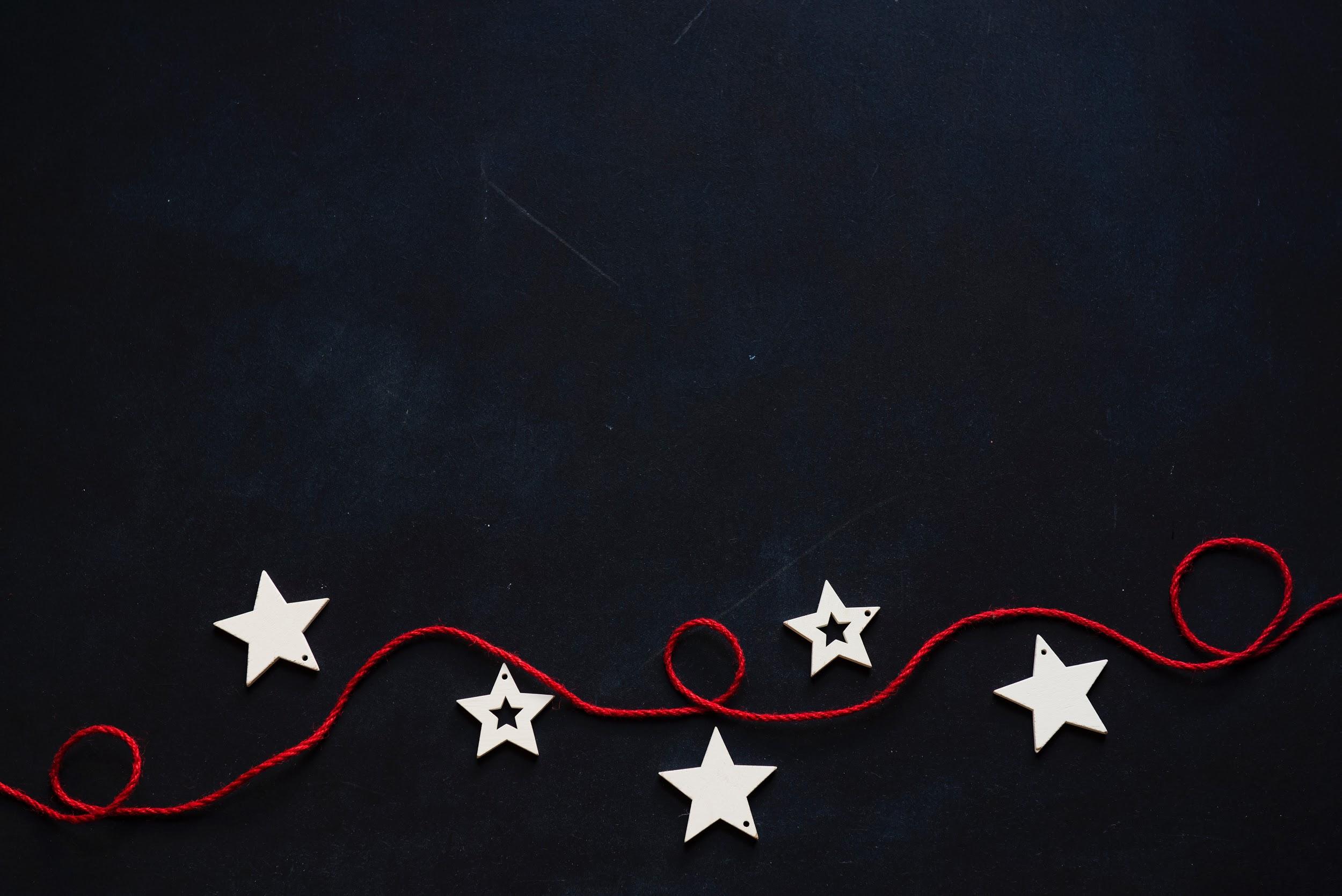 Kaikki kuvat:  Unsplash
Takaisin kalenteriin.